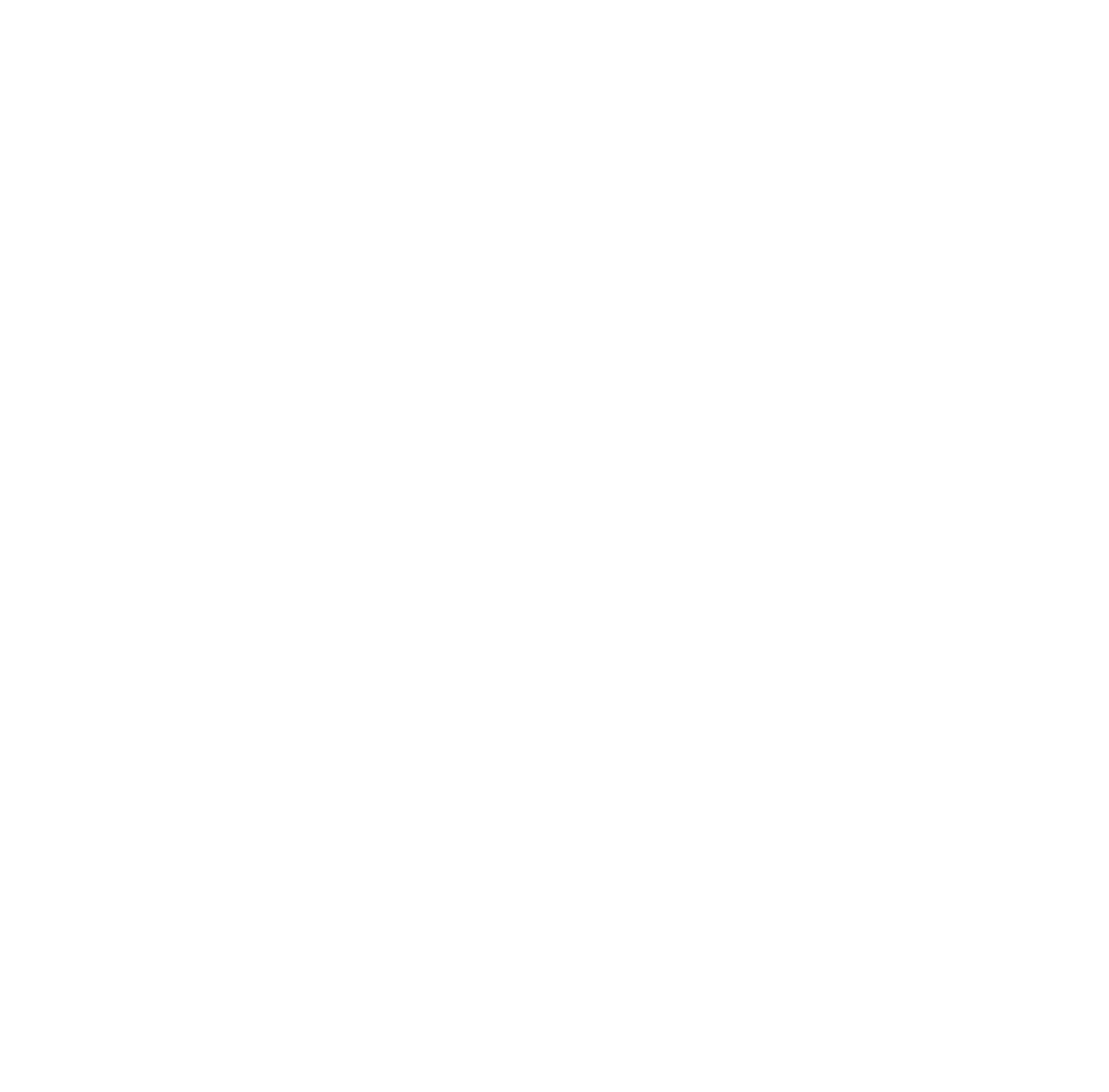 KÖLNER HAIE
KÖLNER HAIE
- Our way to increased attendance -
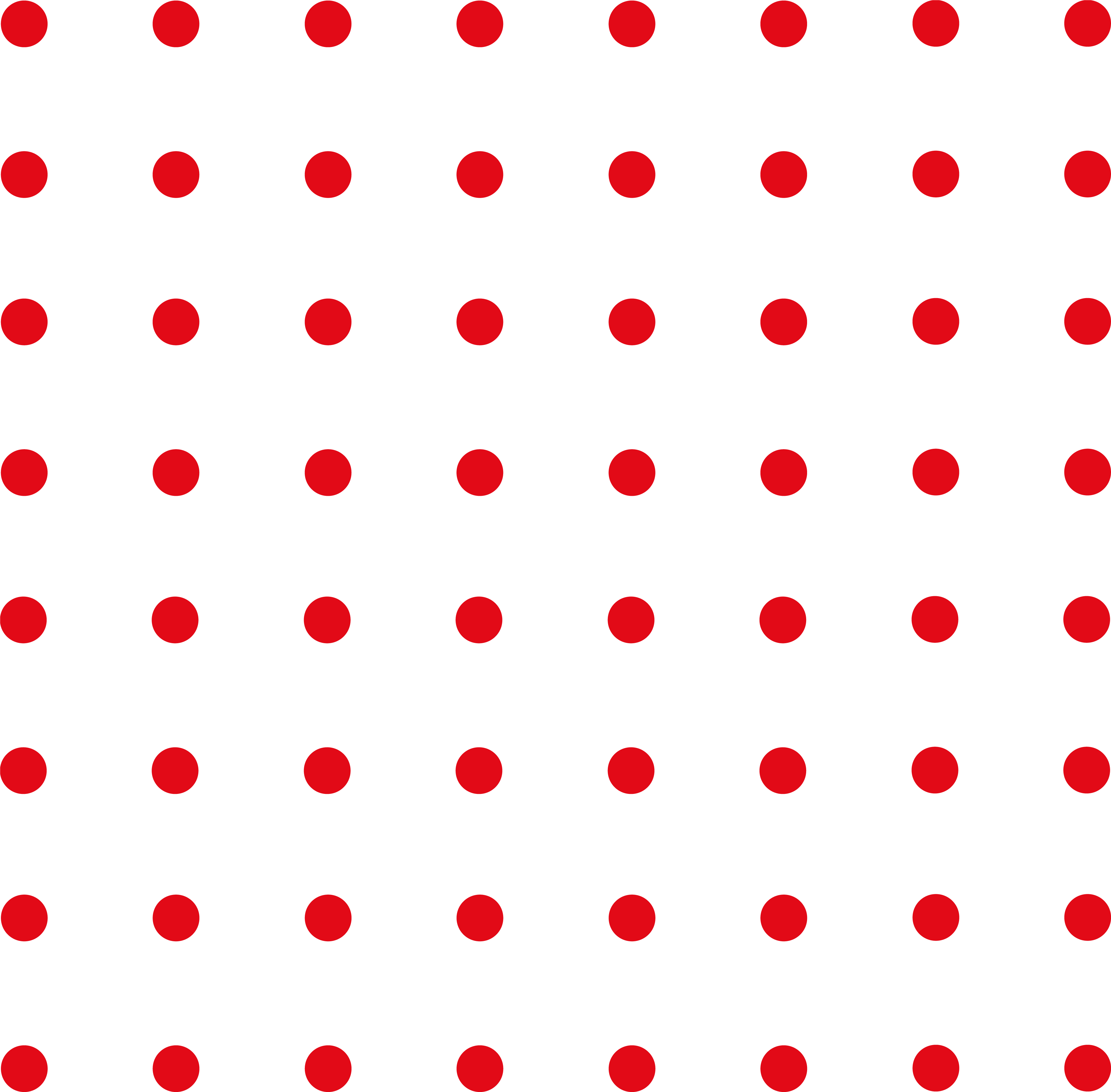 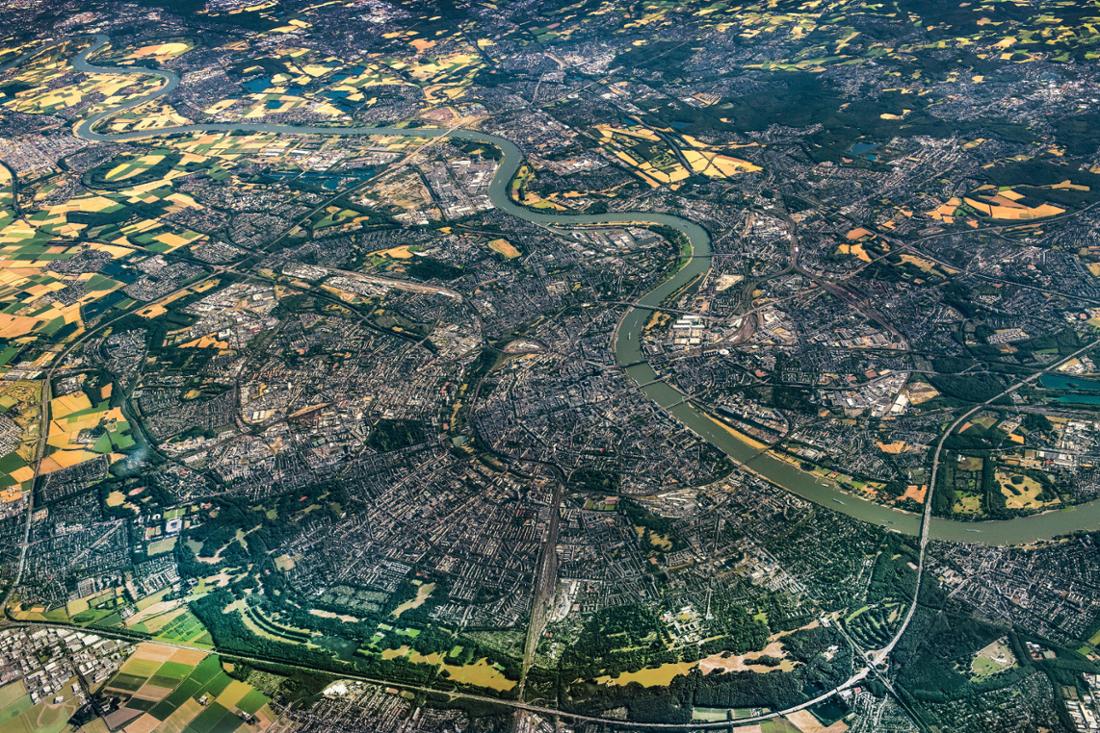 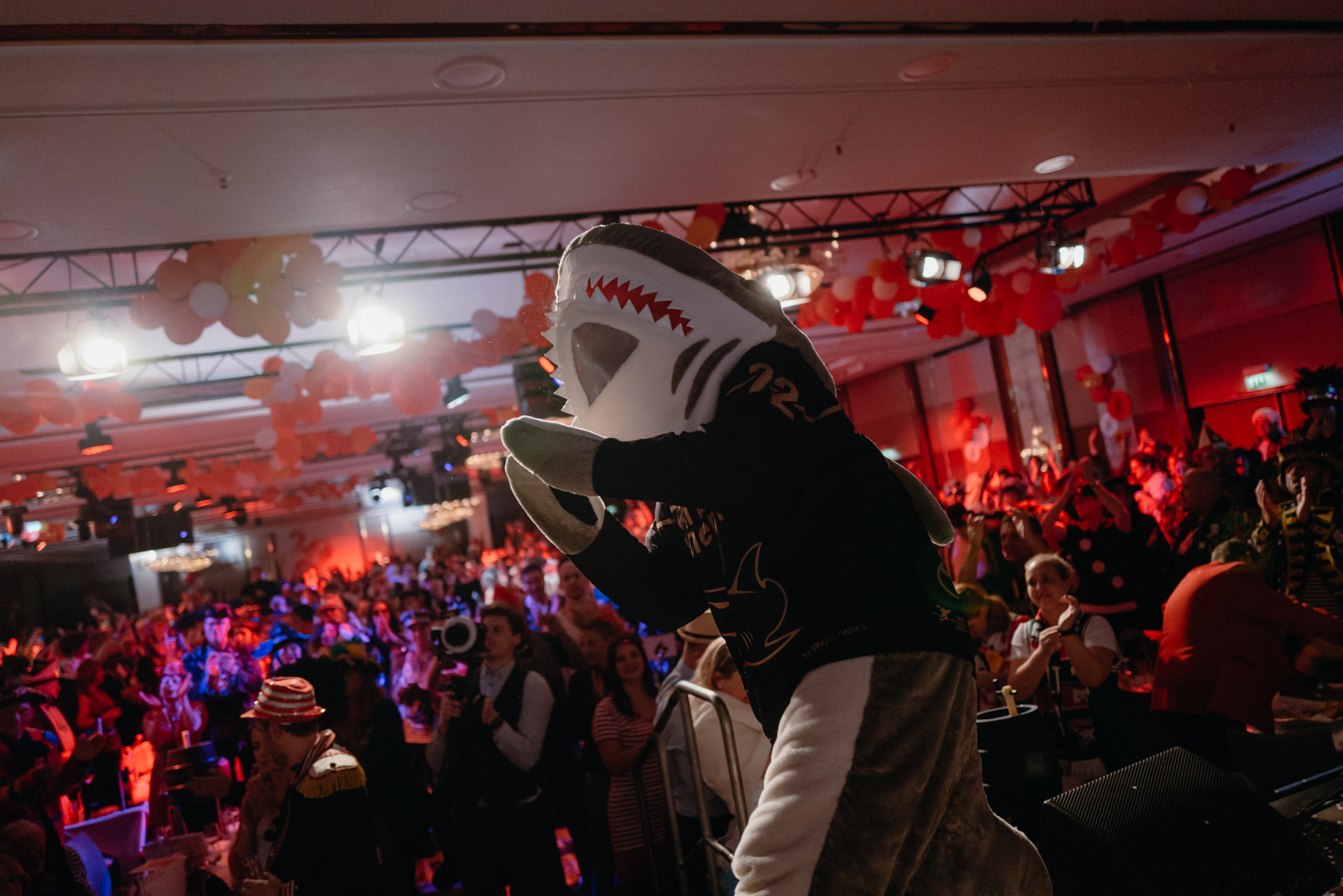 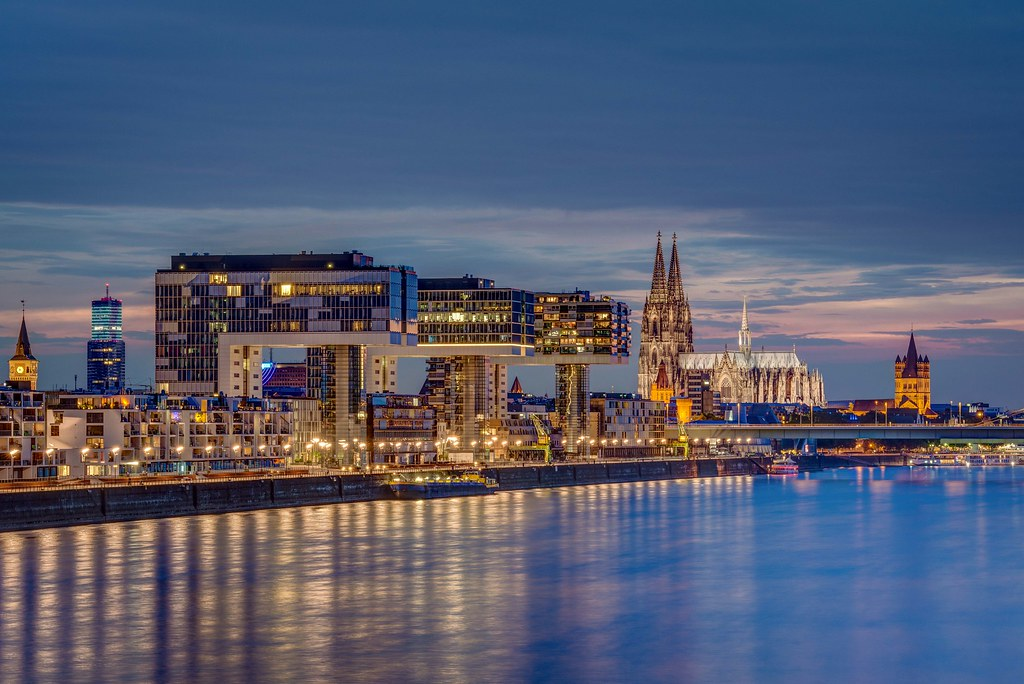 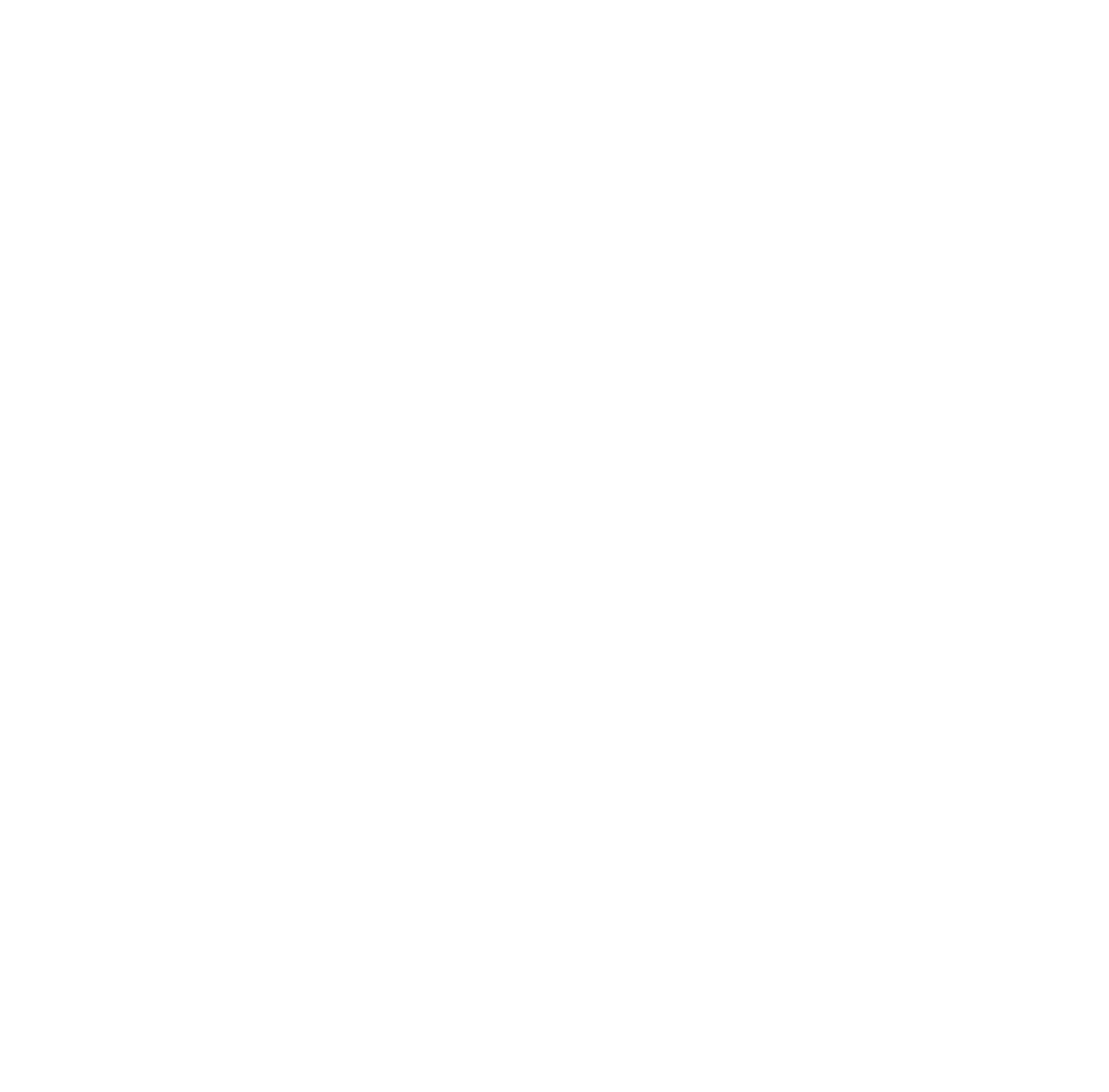 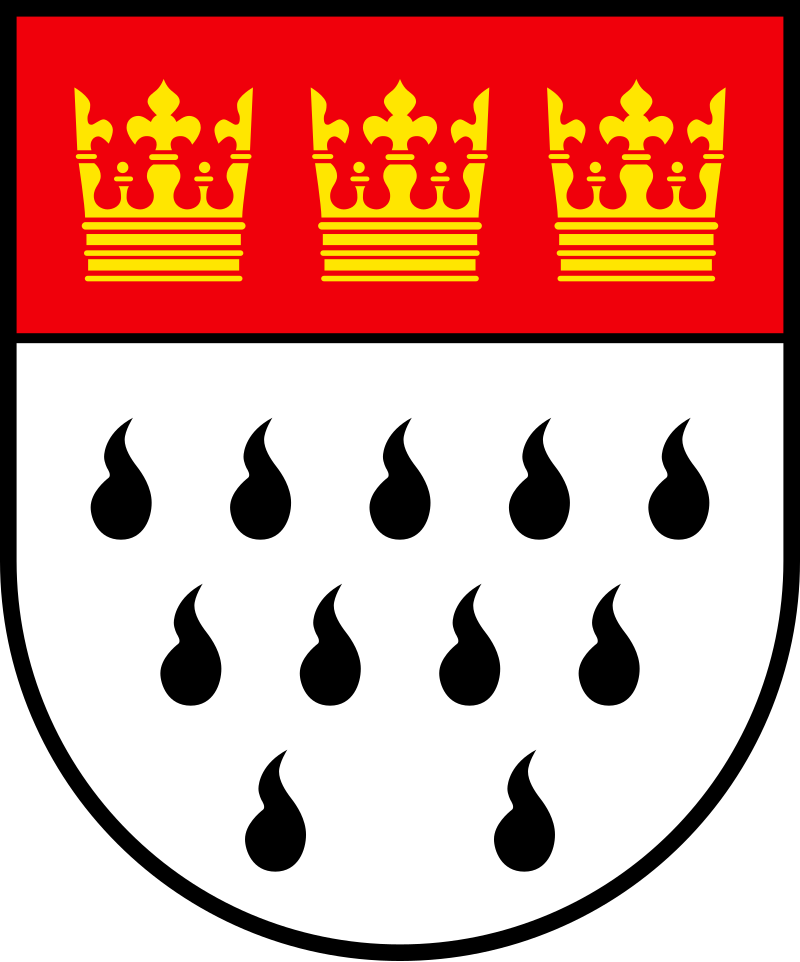 Cologne
City Population: 		1.079.301
Metropolitan area:            	3.130.000
Passionate people:
carnival
sports teams
intense love for the city
Music & songs
festivals
local patriotism
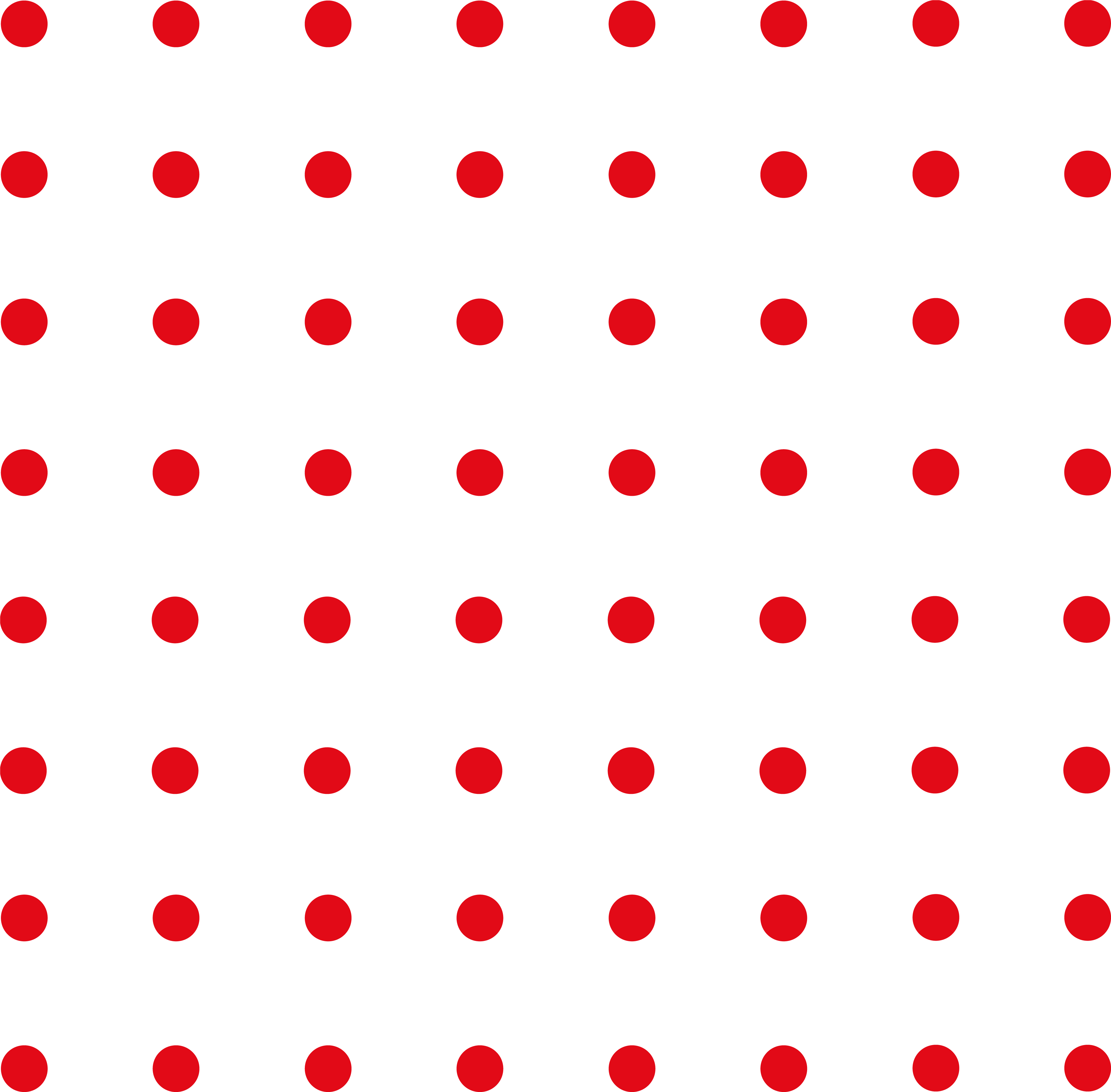 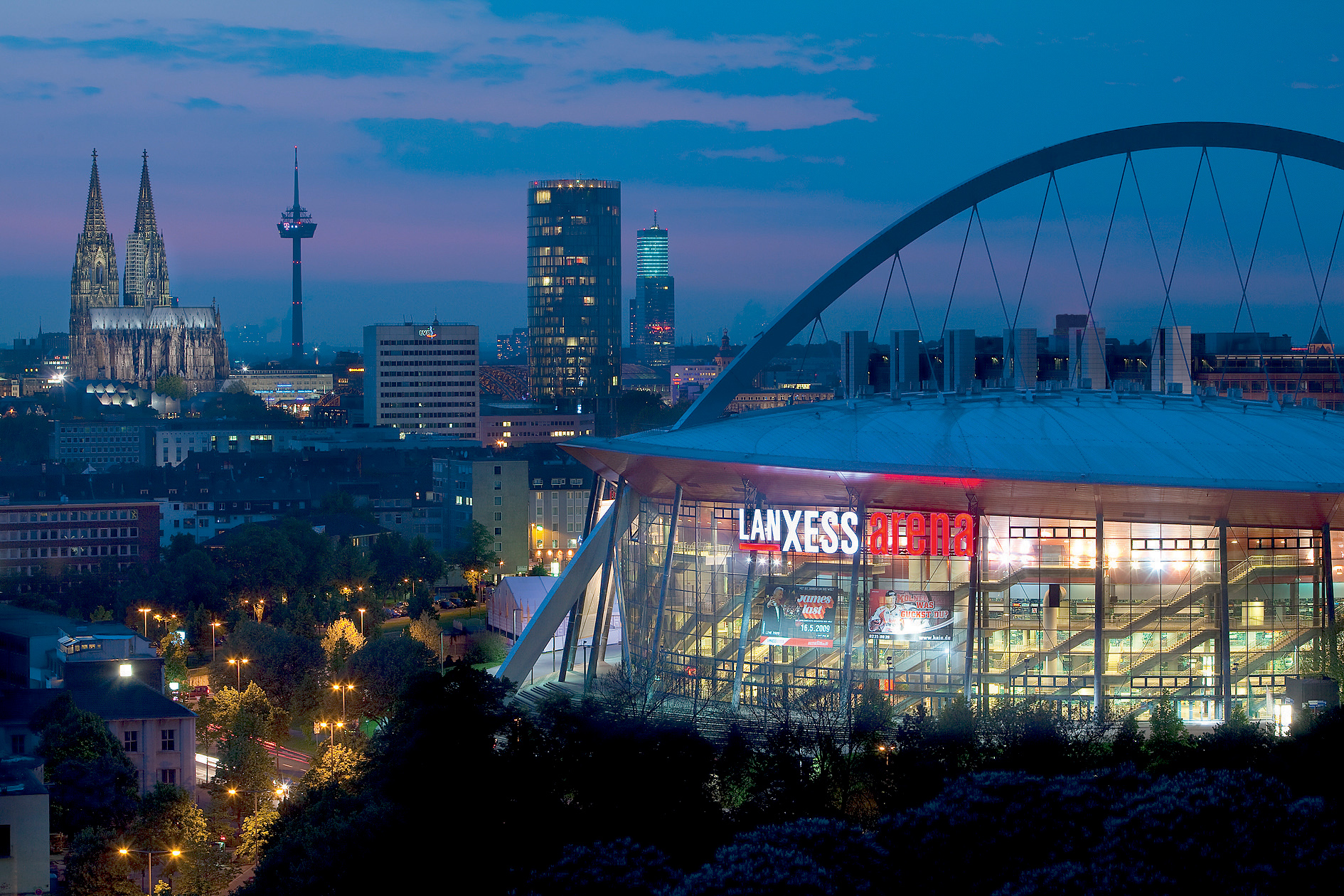 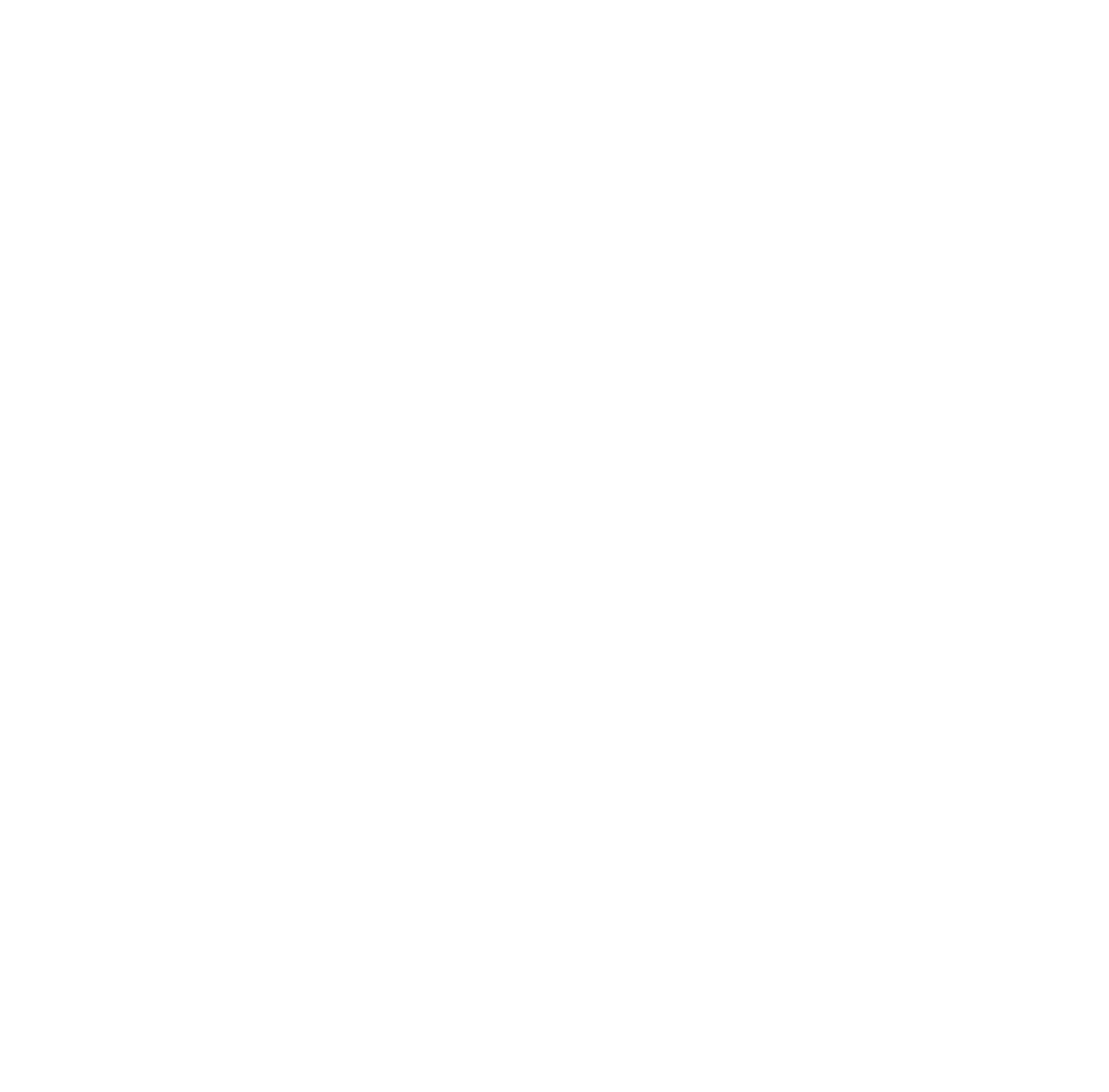 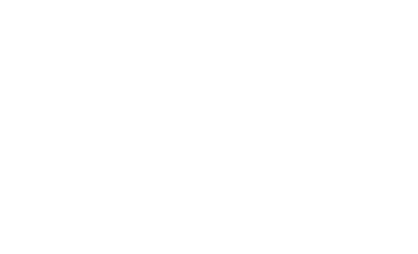 LANXESS arena
Built in: 			1998
Max. Capacity: 		18.600
All-Time average:		12.240
2023/24 average:		16.993
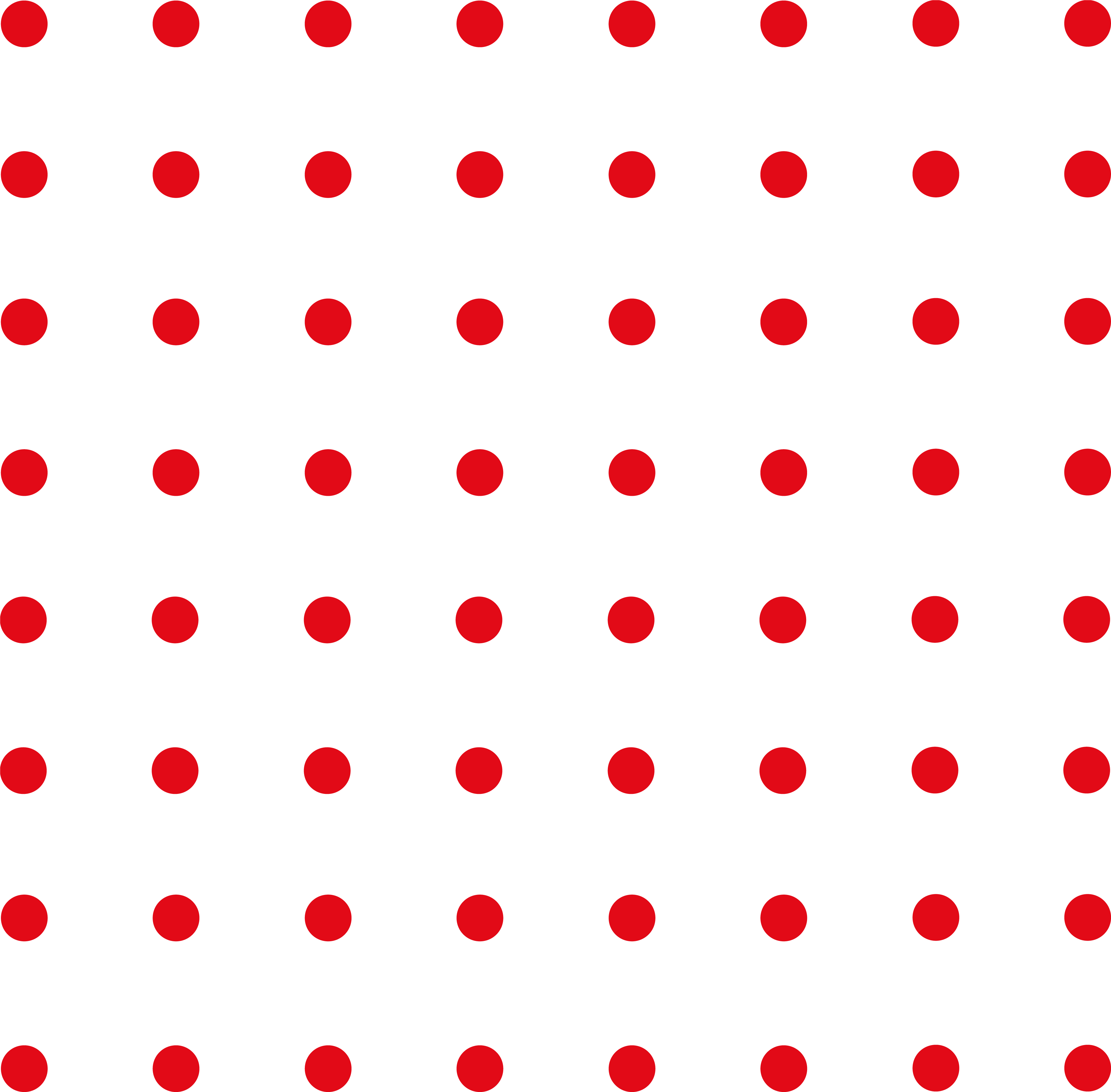 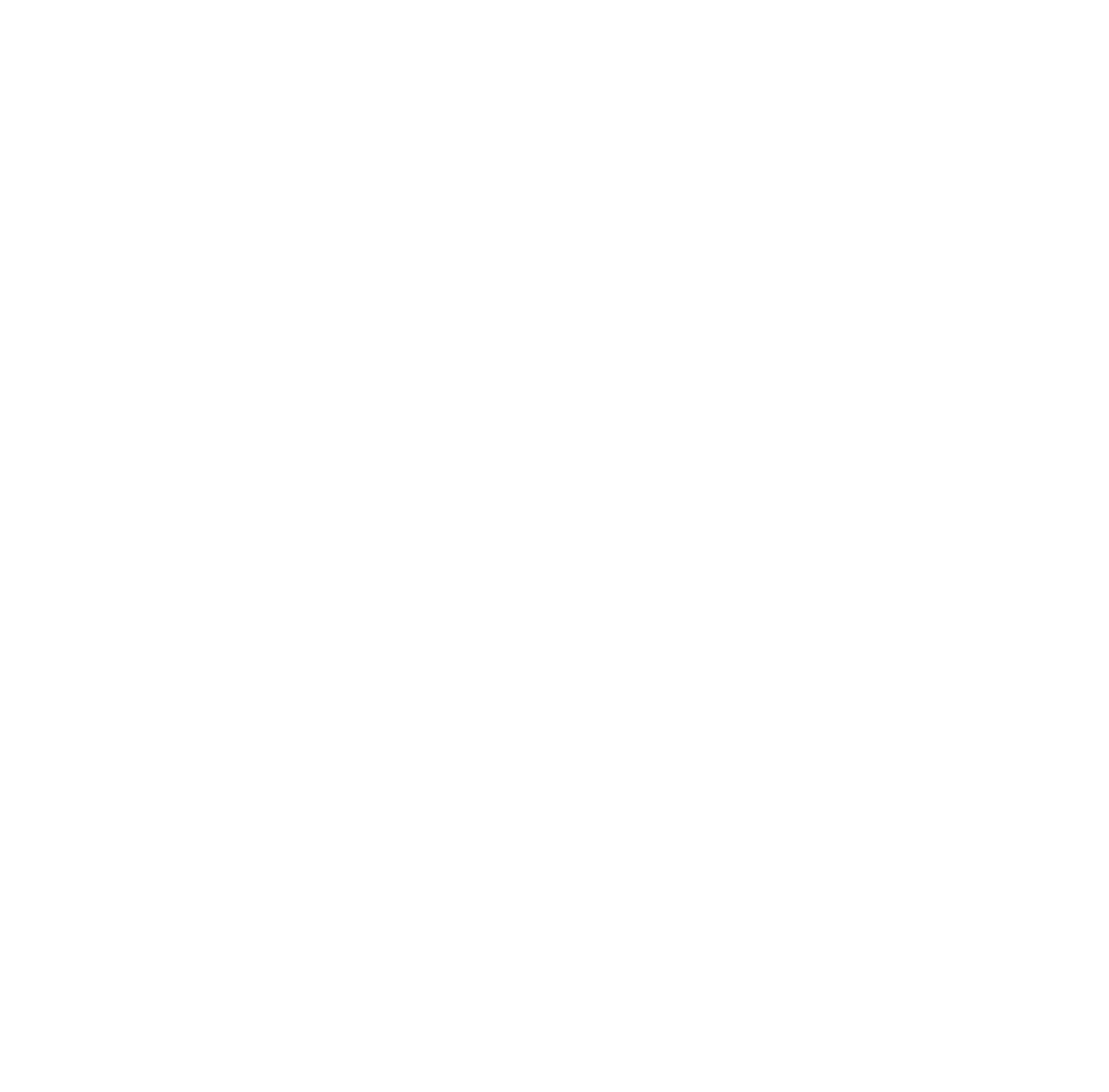 How did we do it?
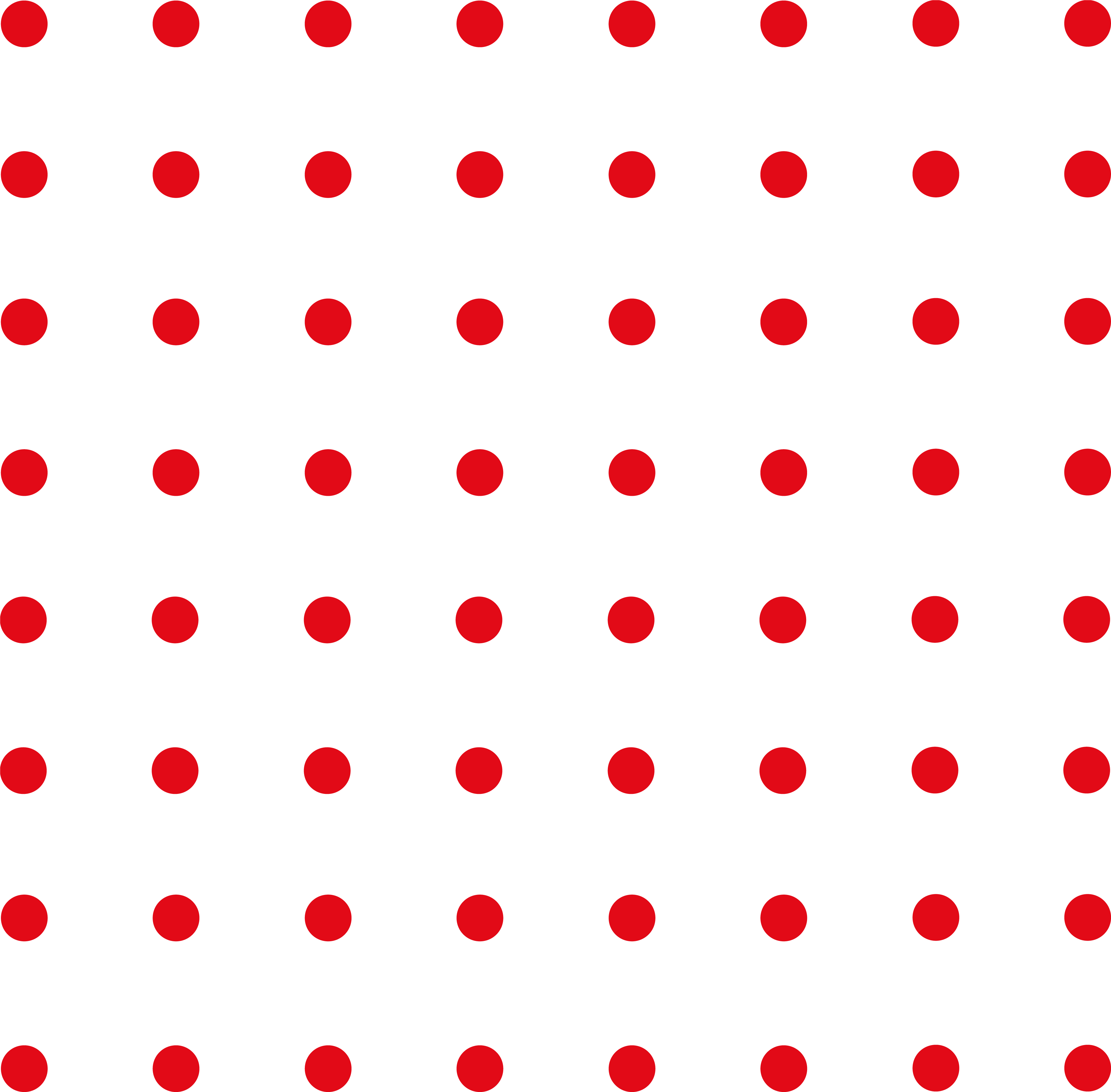 0
1
2
3
4
5
6
7
8
9
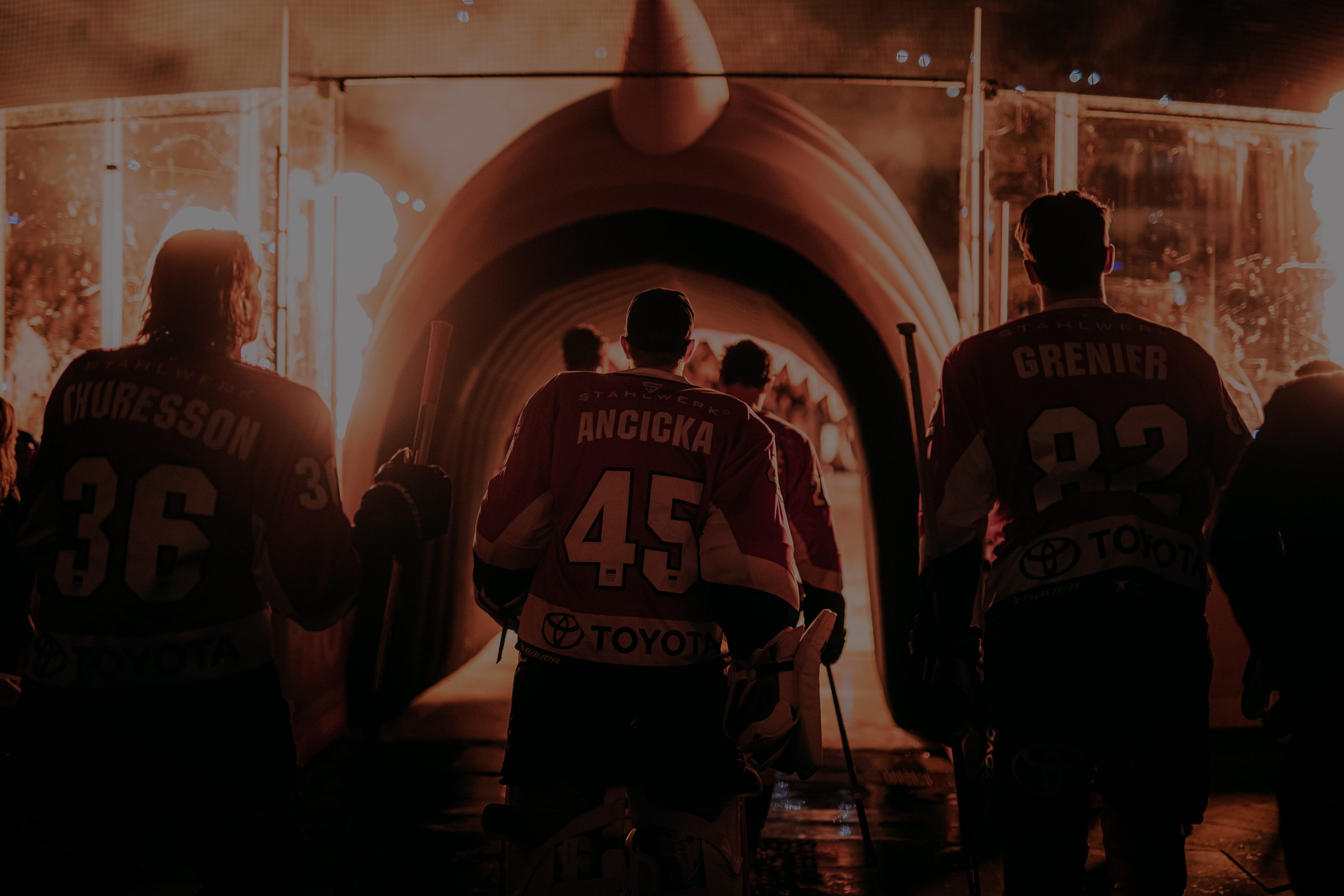 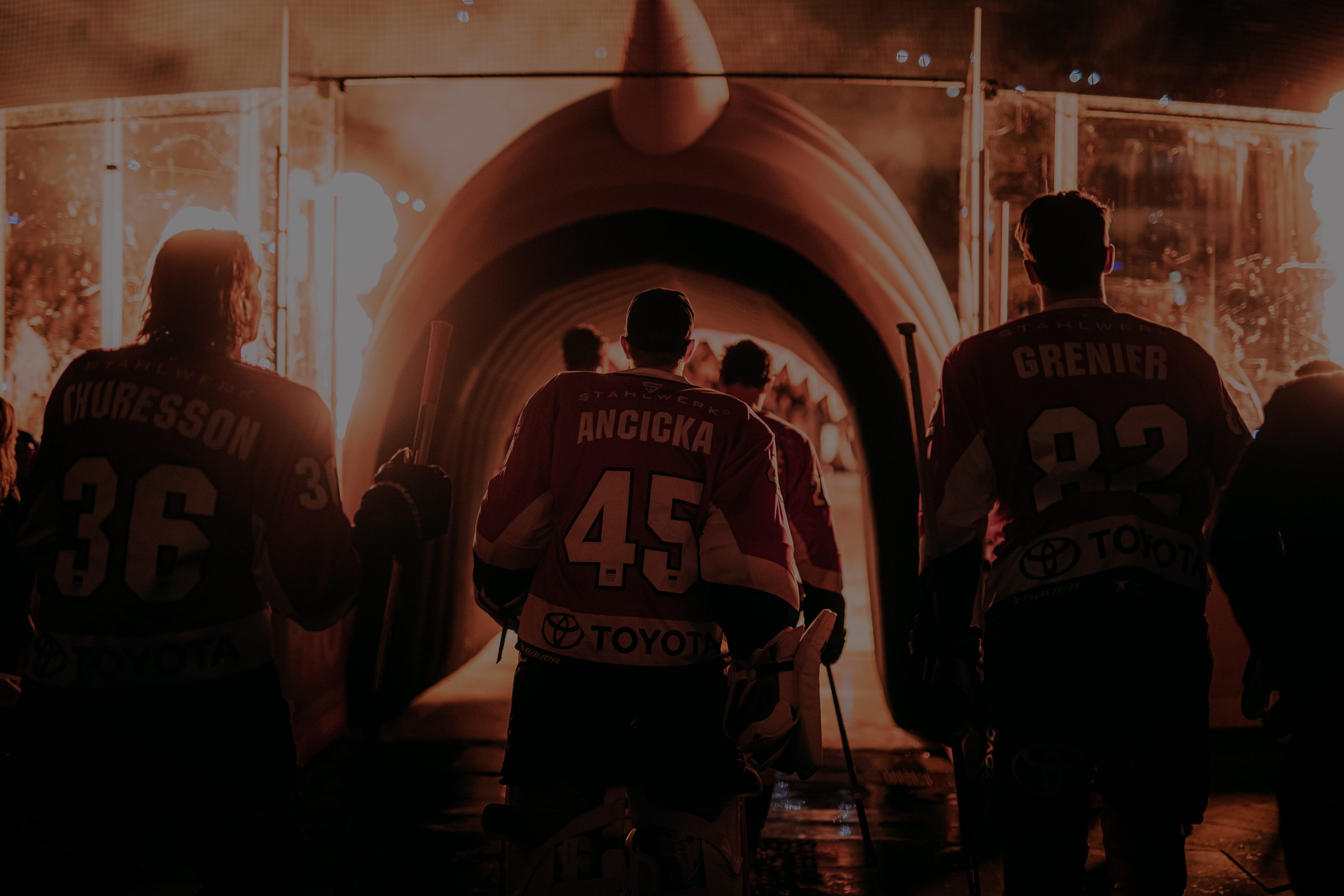 status quo 18/19
0
1
2
3
4
5
6
7
8
9
0
1
2
3
4
5
6
7
8
9
0
1
2
3
4
5
6
7
8
9
0
1
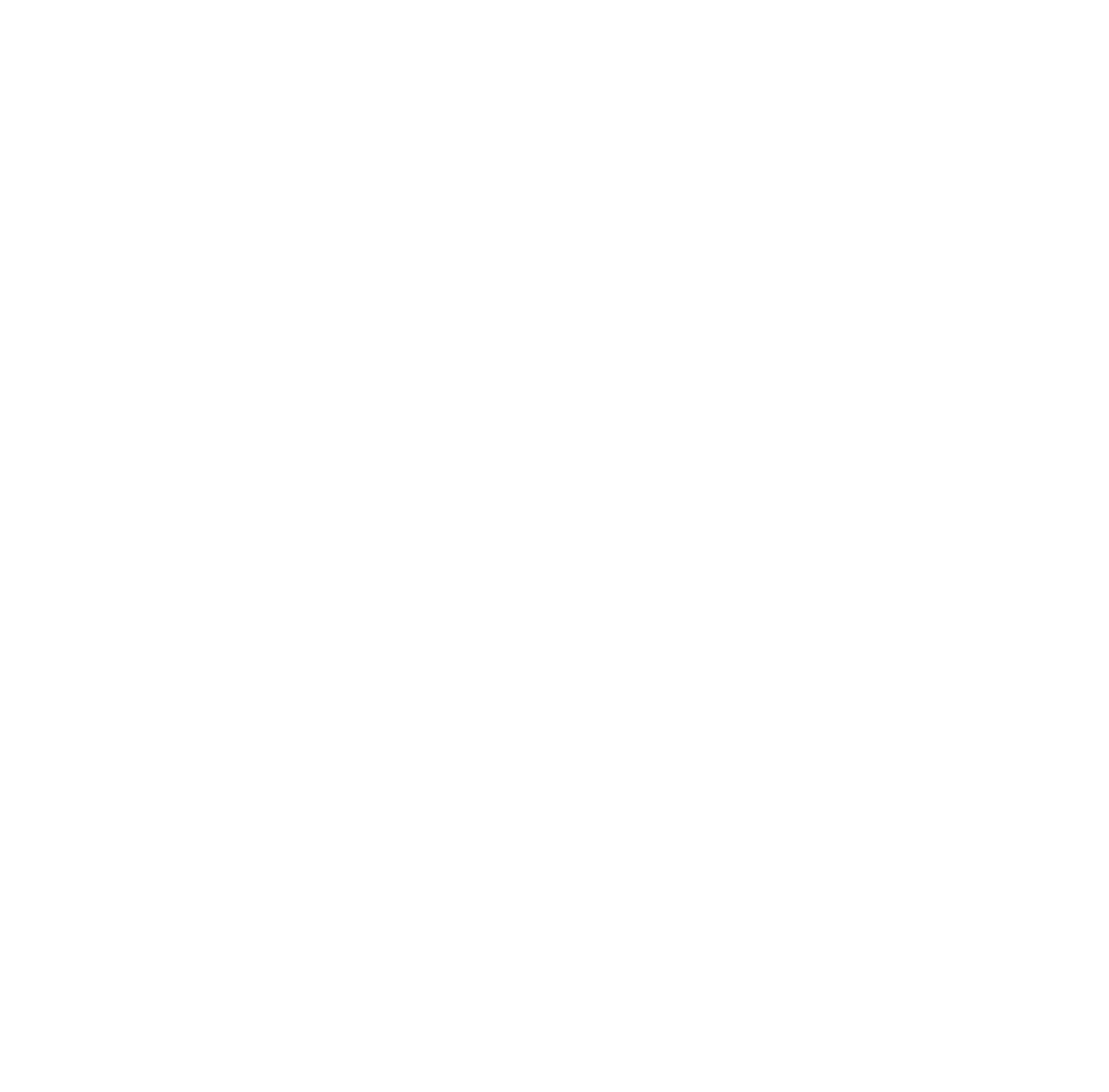 average attendance 11.000
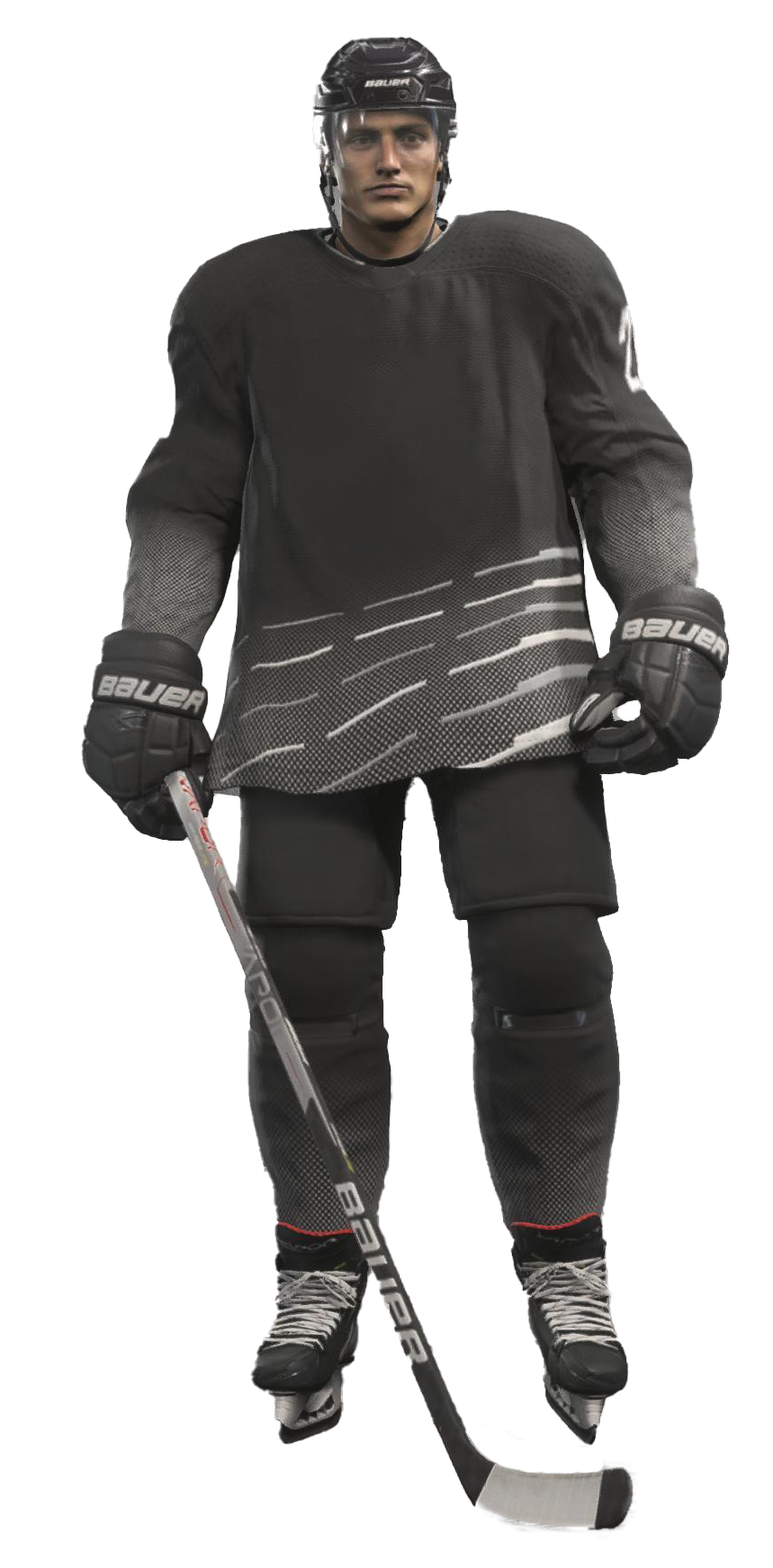 30 staff members
enormous potential
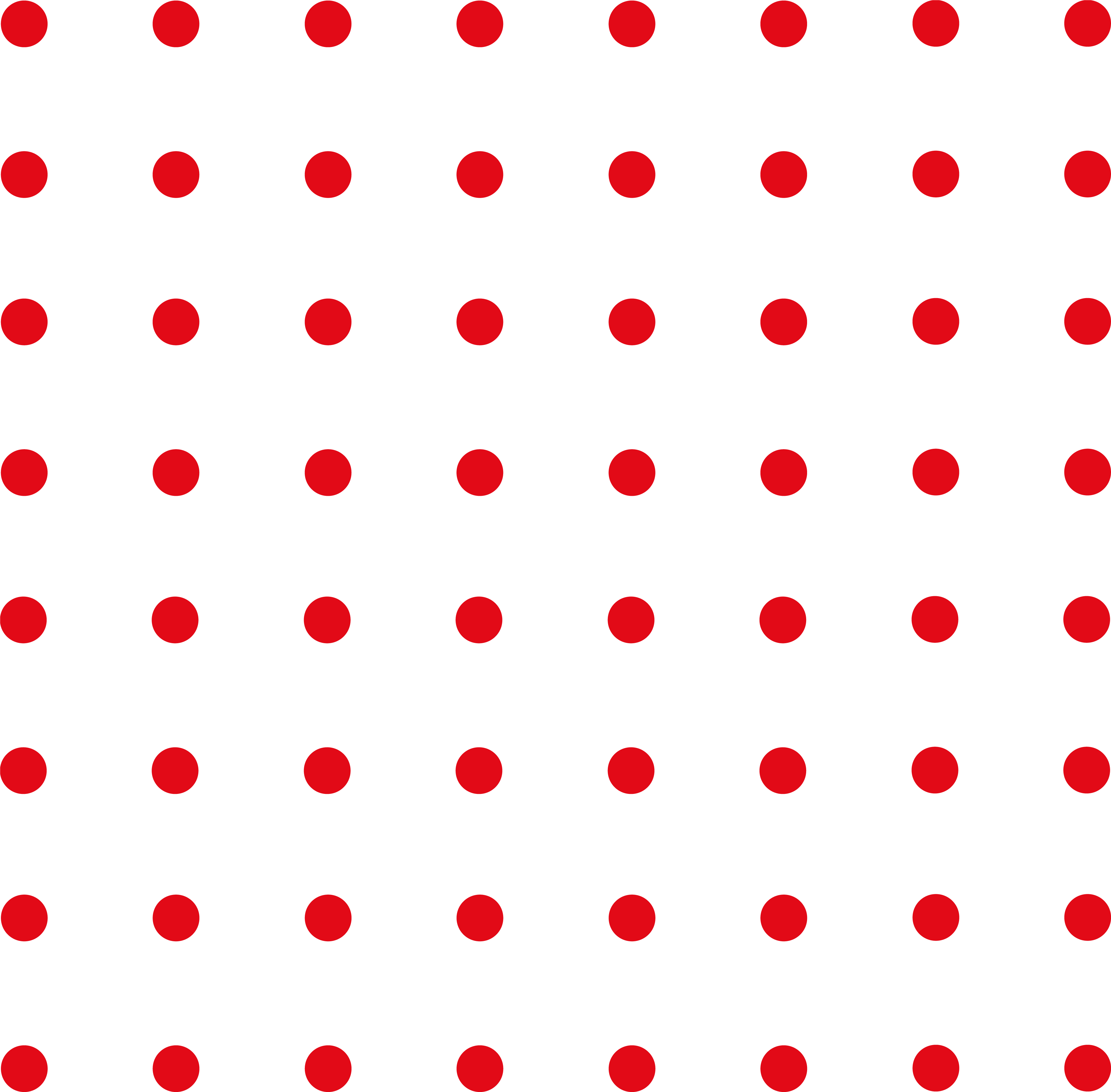 newsletter via watering can
critical questions about processes and 
brand awareness
13.333 after 19/20 season
Einführung Salesforce
Relaunch der Webseite und des Onlineshops
Daten als größtes Gut
Ads in Social Media
Affiliate Marketing
Cuuub als Touchpoint
Scout: Fraunhofer-Studie
SSO & Relaunch der App
automatisierte Journeys
average attendance 11.000
30 staff members
0
1
2
3
4
5
6
7
8
9
enormous potential
0
1
2
3
4
5
6
7
8
9
0
1
2
3
4
5
6
7
8
9
0
1
2
3
4
5
6
7
8
9
0
1
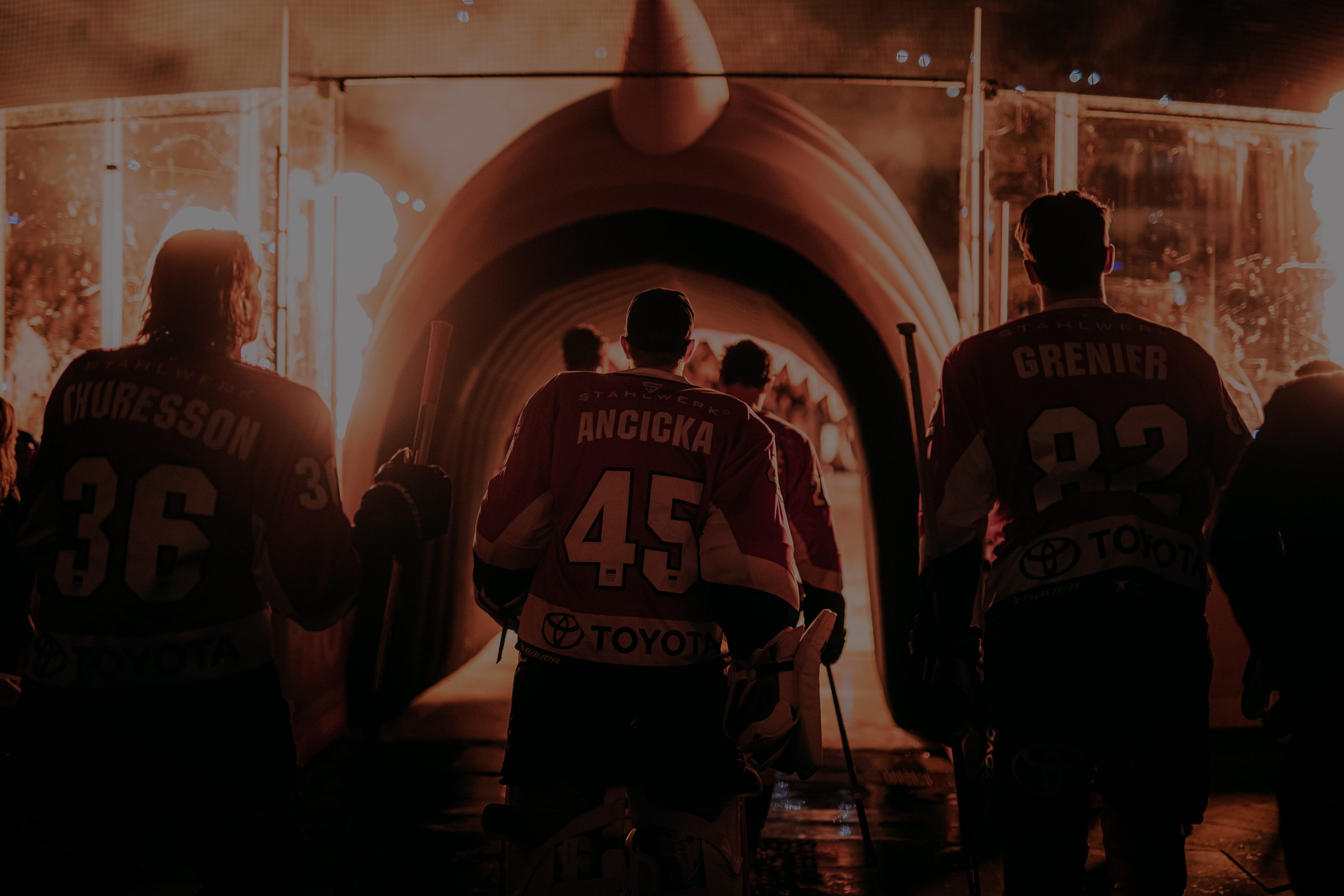 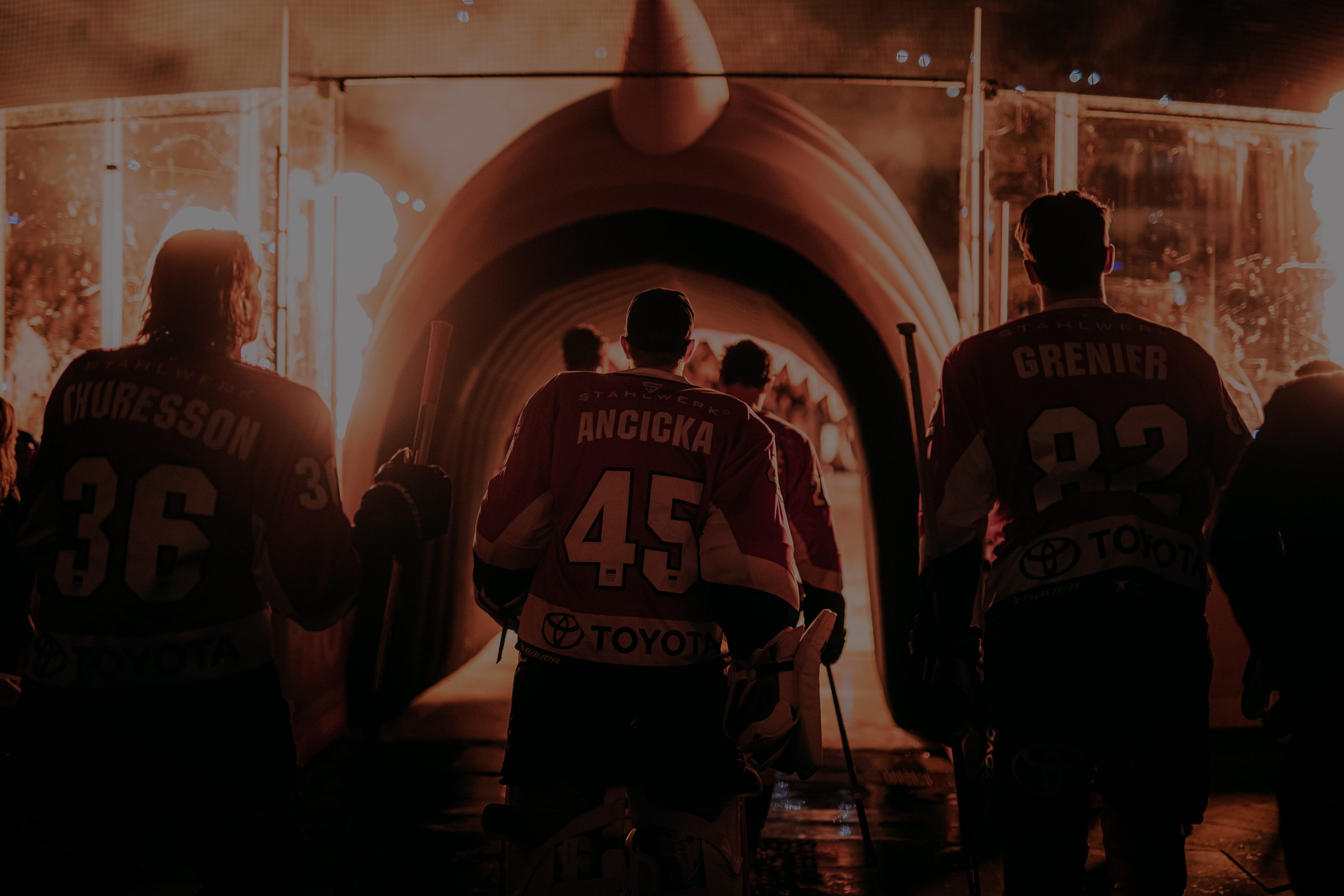 initial successes 19/20
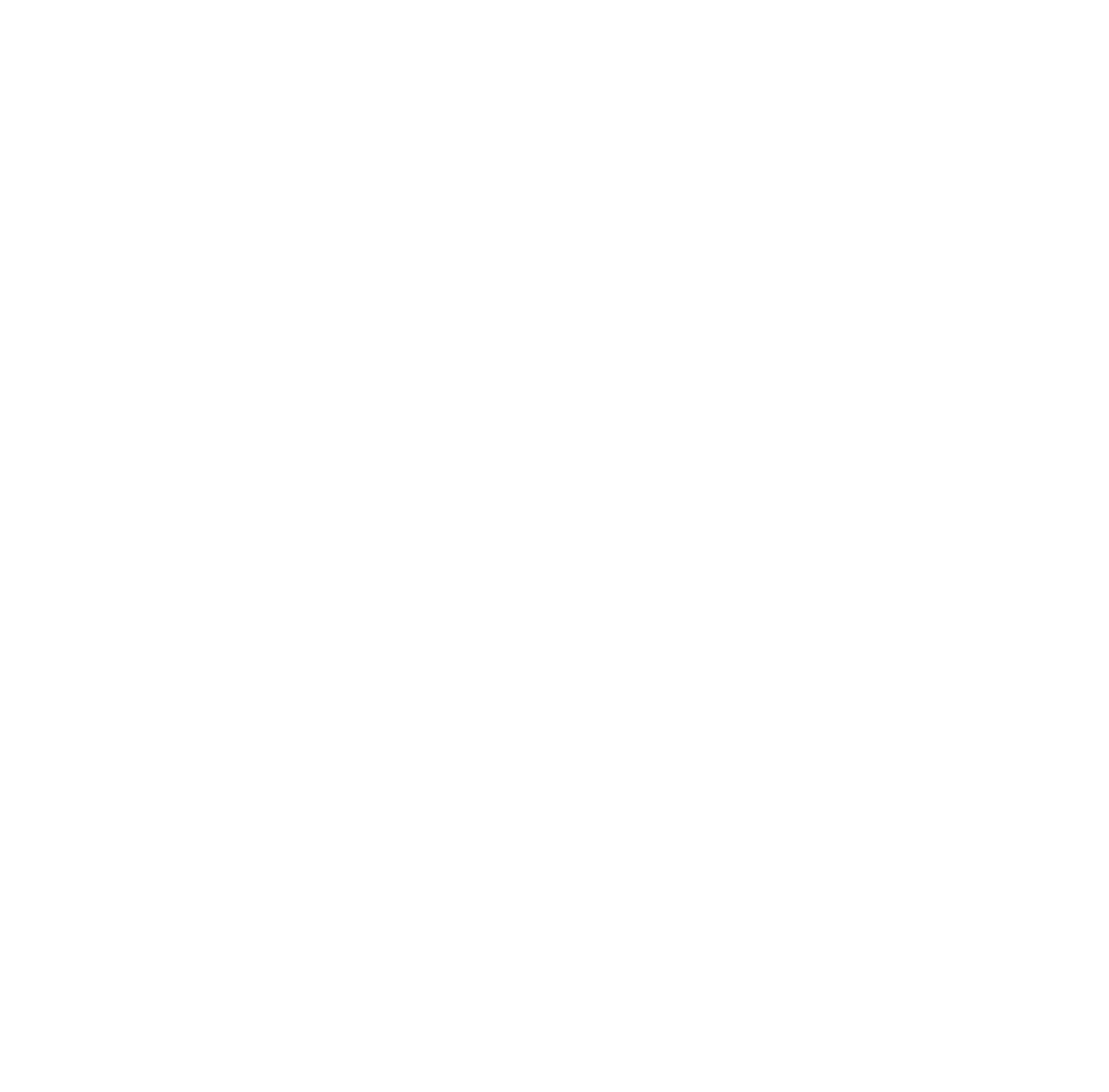 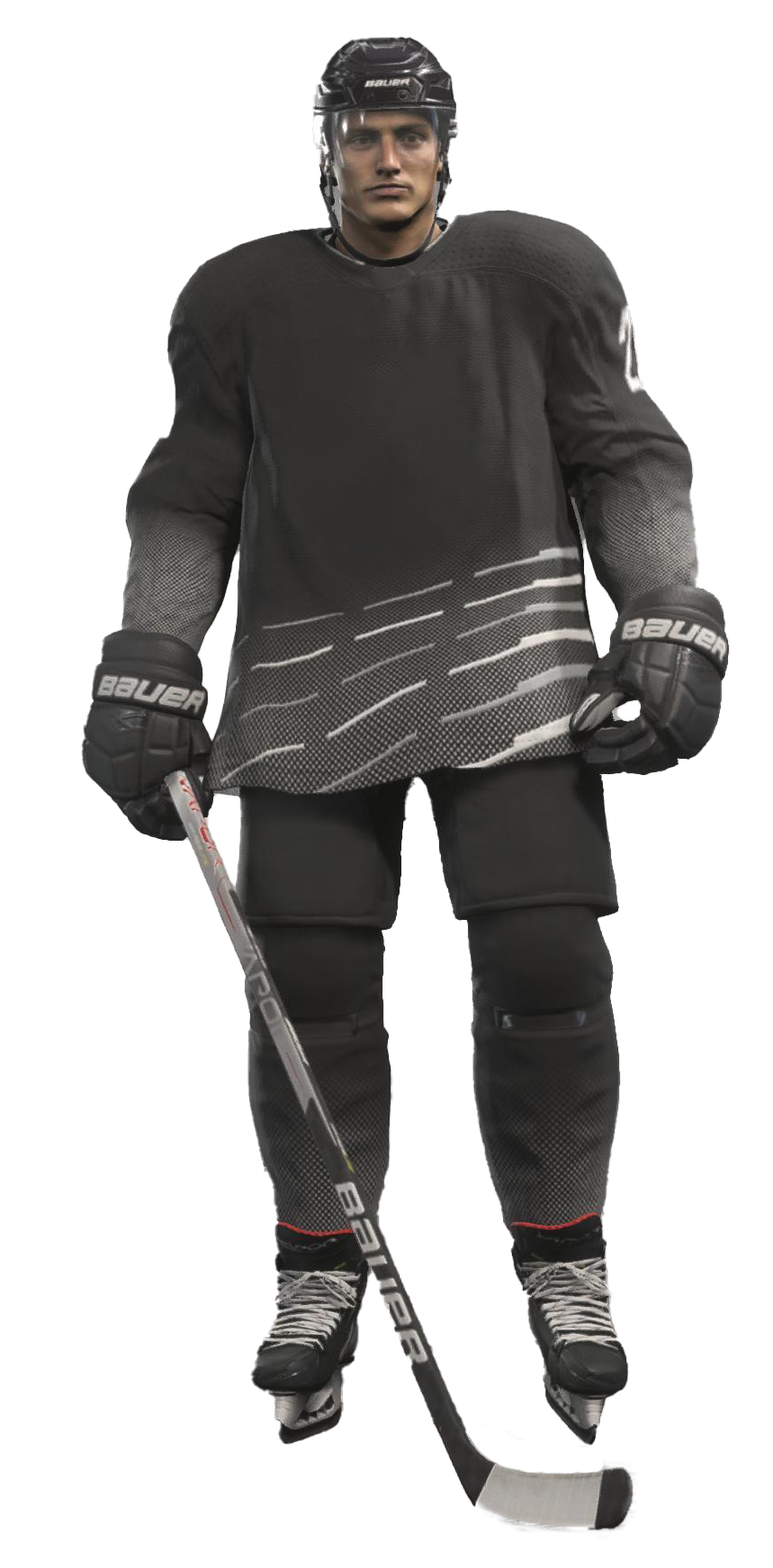 newsletter via watering can
critical questions about processes and 
brand awareness
13.333 after 19/20 season
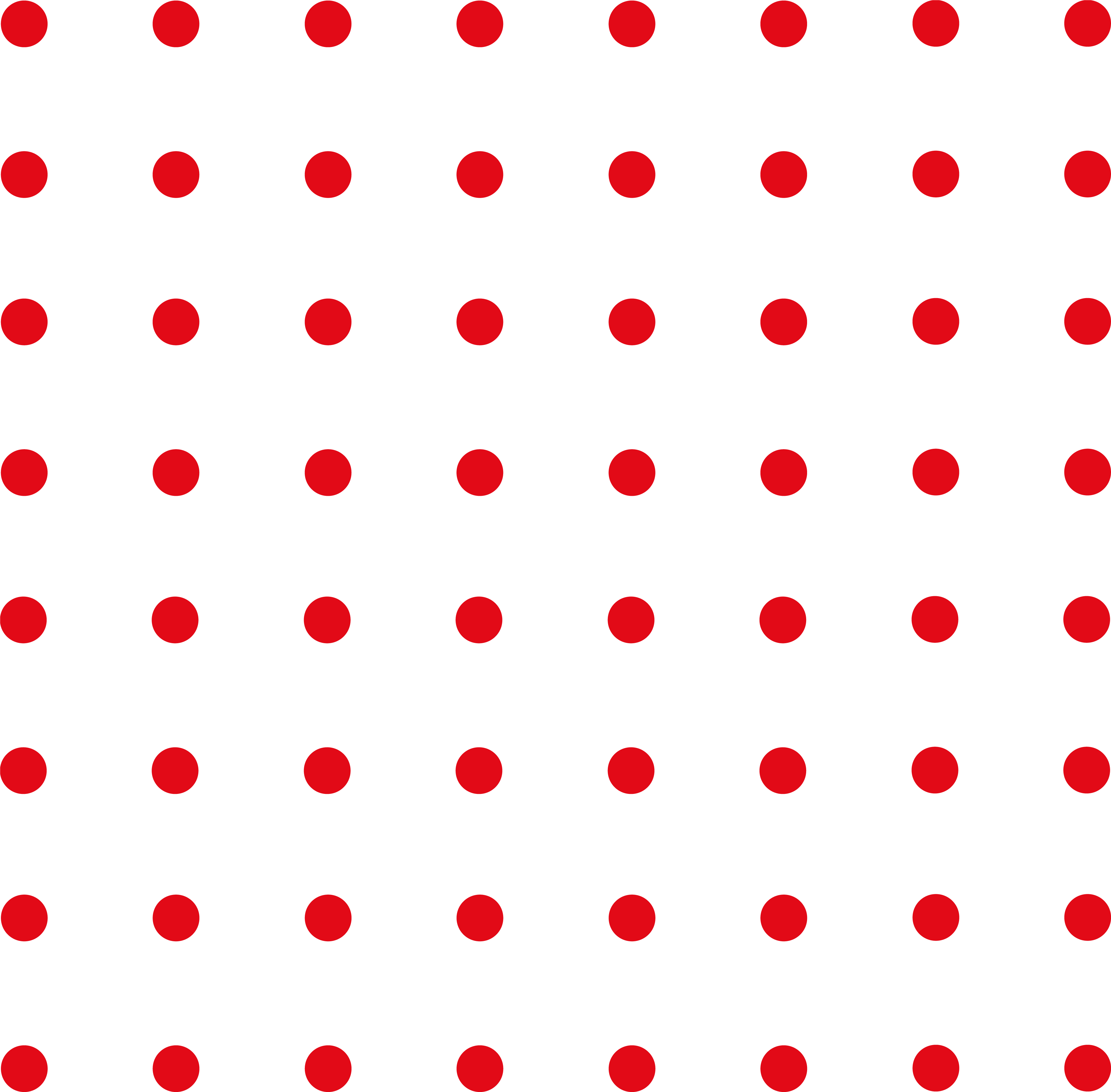 introduction salesforce
relaunch of website and online store
data as the greatest asset
Ads in Social Media
Affiliate Marketing
Cuuub als Touchpoint
Scout: Fraunhofer-Studie
SSO & Relaunch der App
automatisierte Journeys
0
1
2
3
4
5
6
7
8
9
0
1
2
3
4
5
6
7
8
9
0
1
2
3
4
5
6
7
8
9
0
1
average attendance 11.000
30 staff members
enormous potential
0
1
2
3
4
5
6
7
8
9
newsletter via watering can
critical questions about processes and 
brand awareness
13.333 after 19/20 season
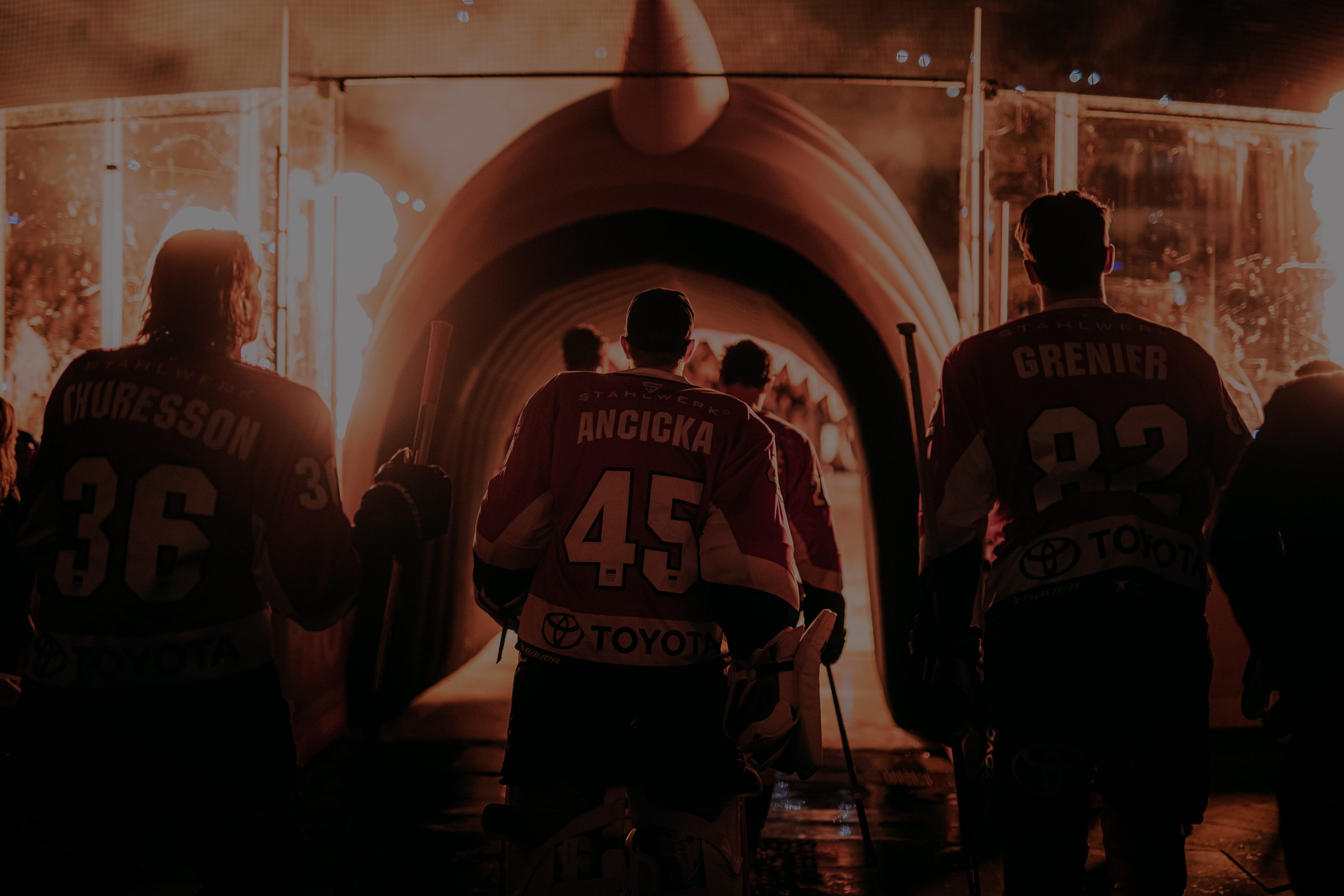 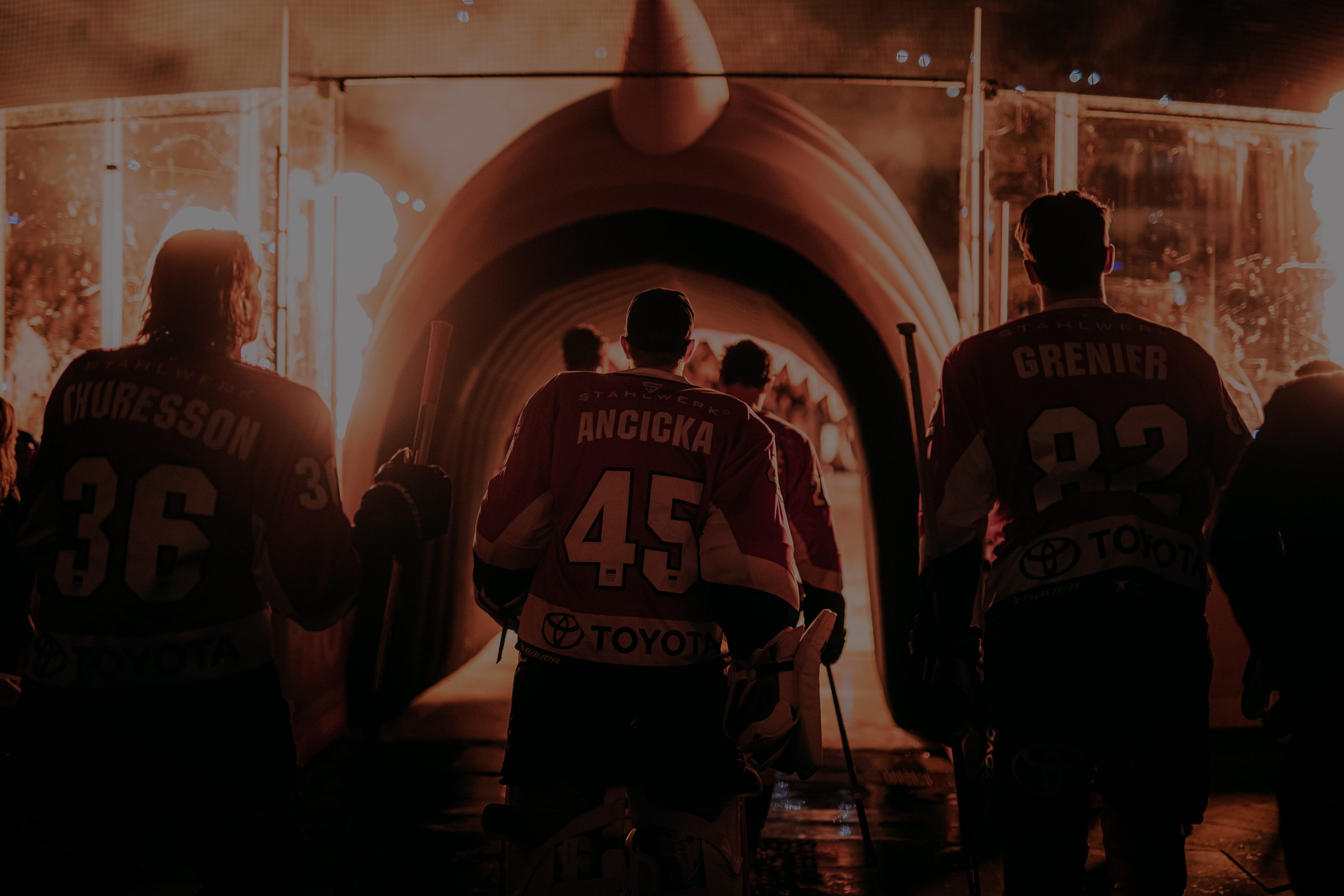 clear strategy
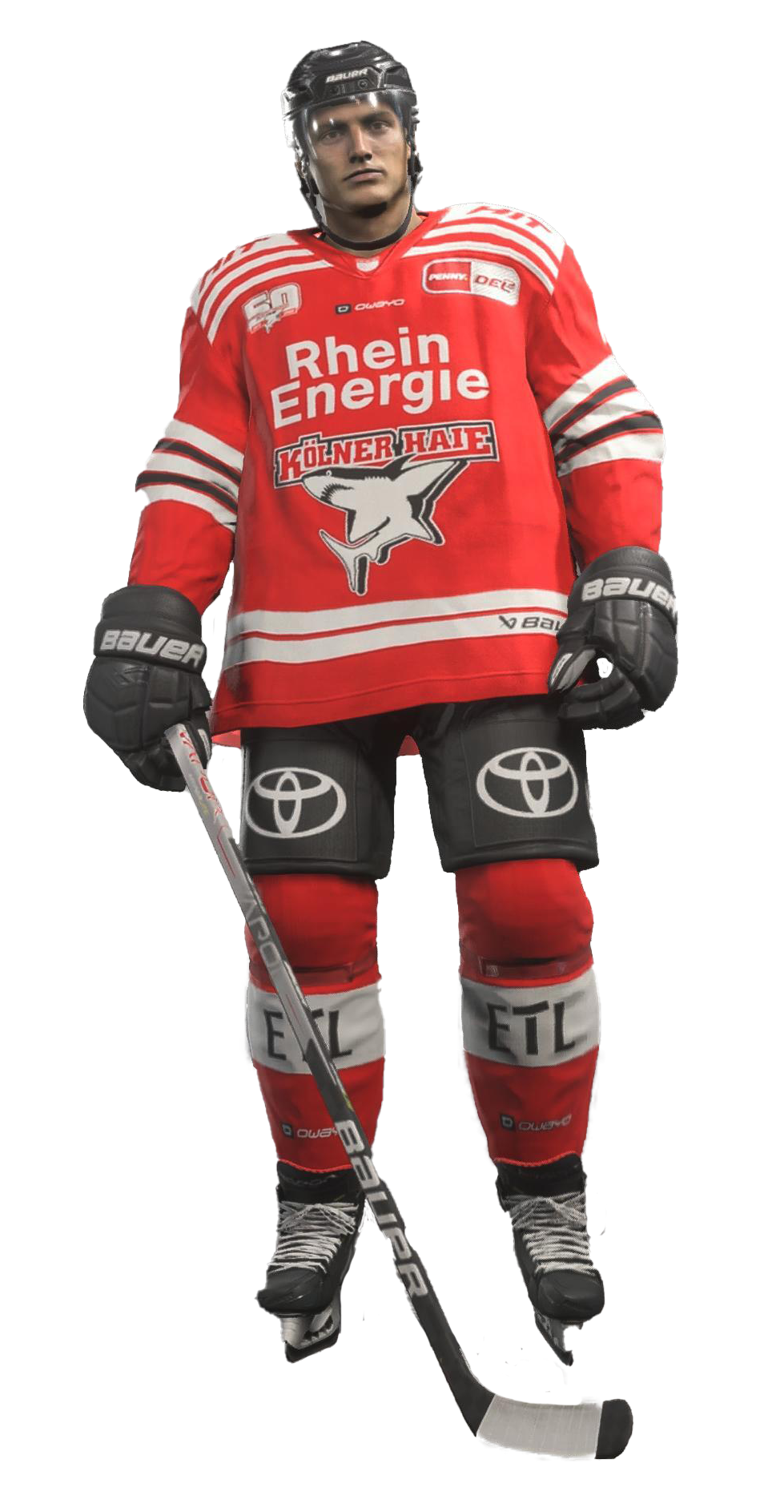 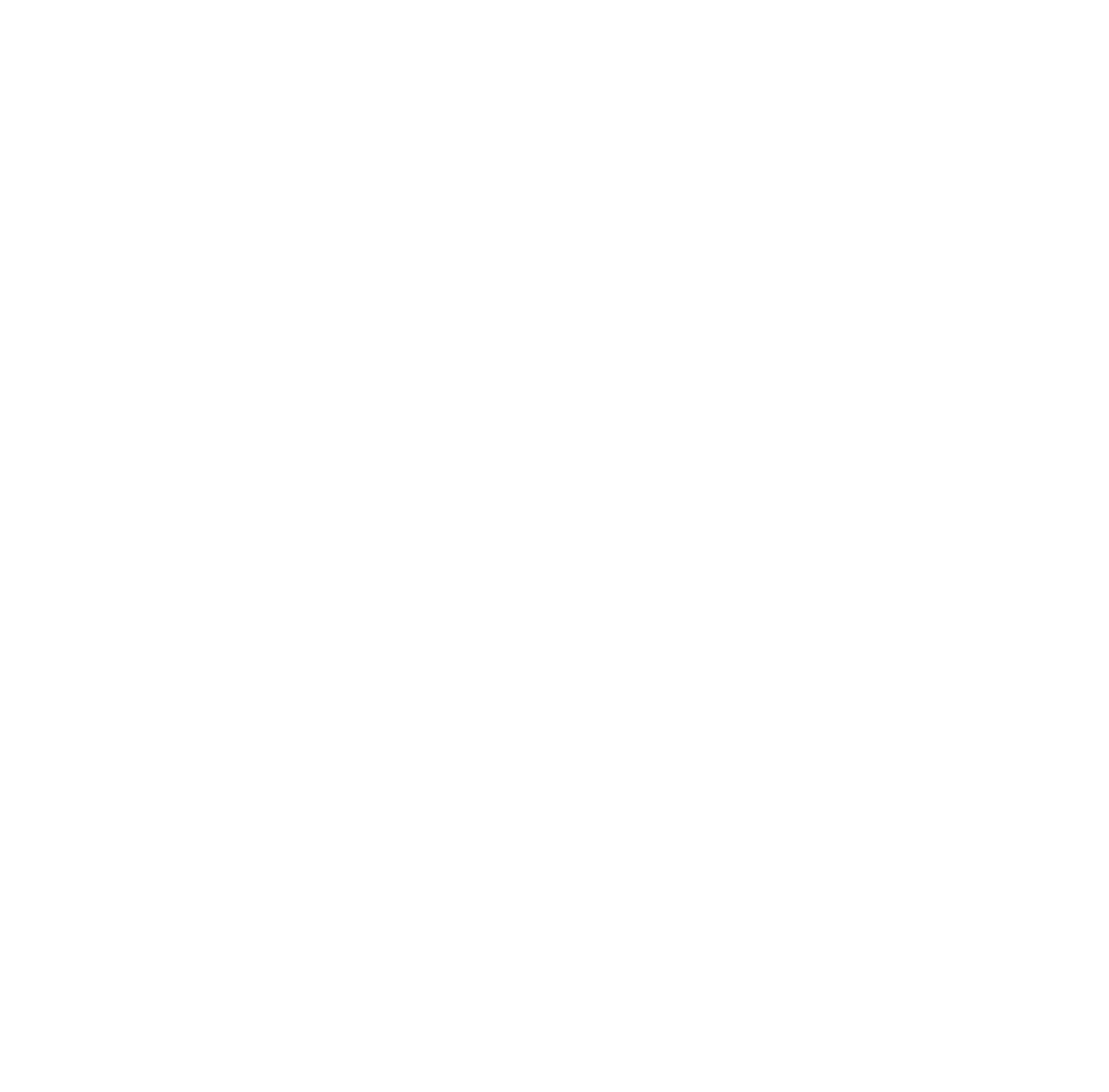 introduction salesforce
relaunch of website and online store
data as the greatest asset
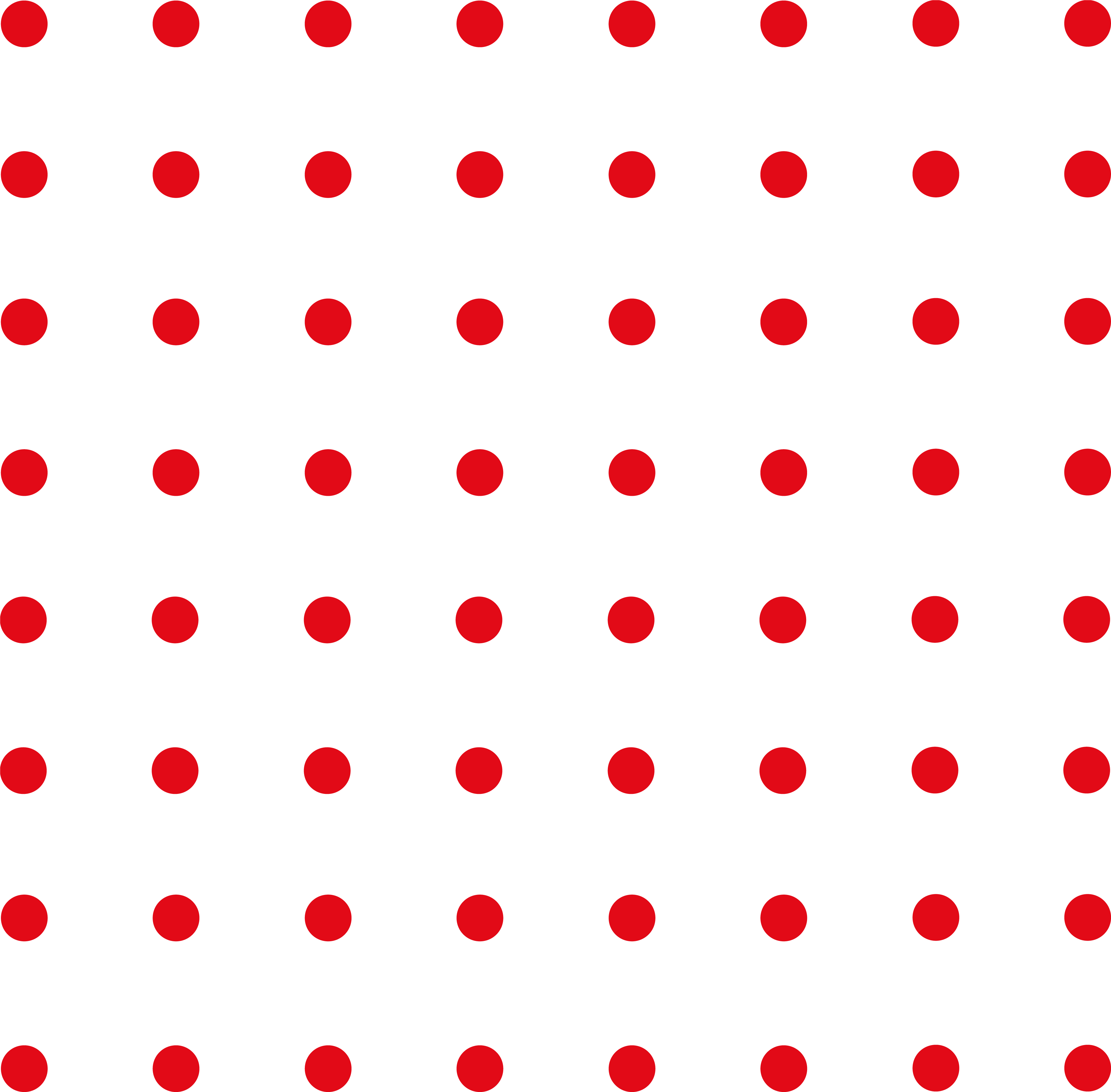 ads in social media
affiliate marketing
individual approach
Scout: Fraunhofer-Studie
SSO & Relaunch der App
automatisierte Journeys
0
1
2
3
4
5
6
7
8
9
0
1
2
3
4
5
6
7
8
9
0
1
2
3
4
5
6
7
8
9
0
1
average attendance 11.000
30 Mitarbeiter
gigantisches Potential
Newsletter per Gießkanne
kritische Fragen zu Prozessen und Wahrnehmung der Marke
13.333 nach der Saison 19/20
0
1
2
3
4
5
6
7
8
9
introduction salesforce
relaunch of website and online store
data as the greatest asset
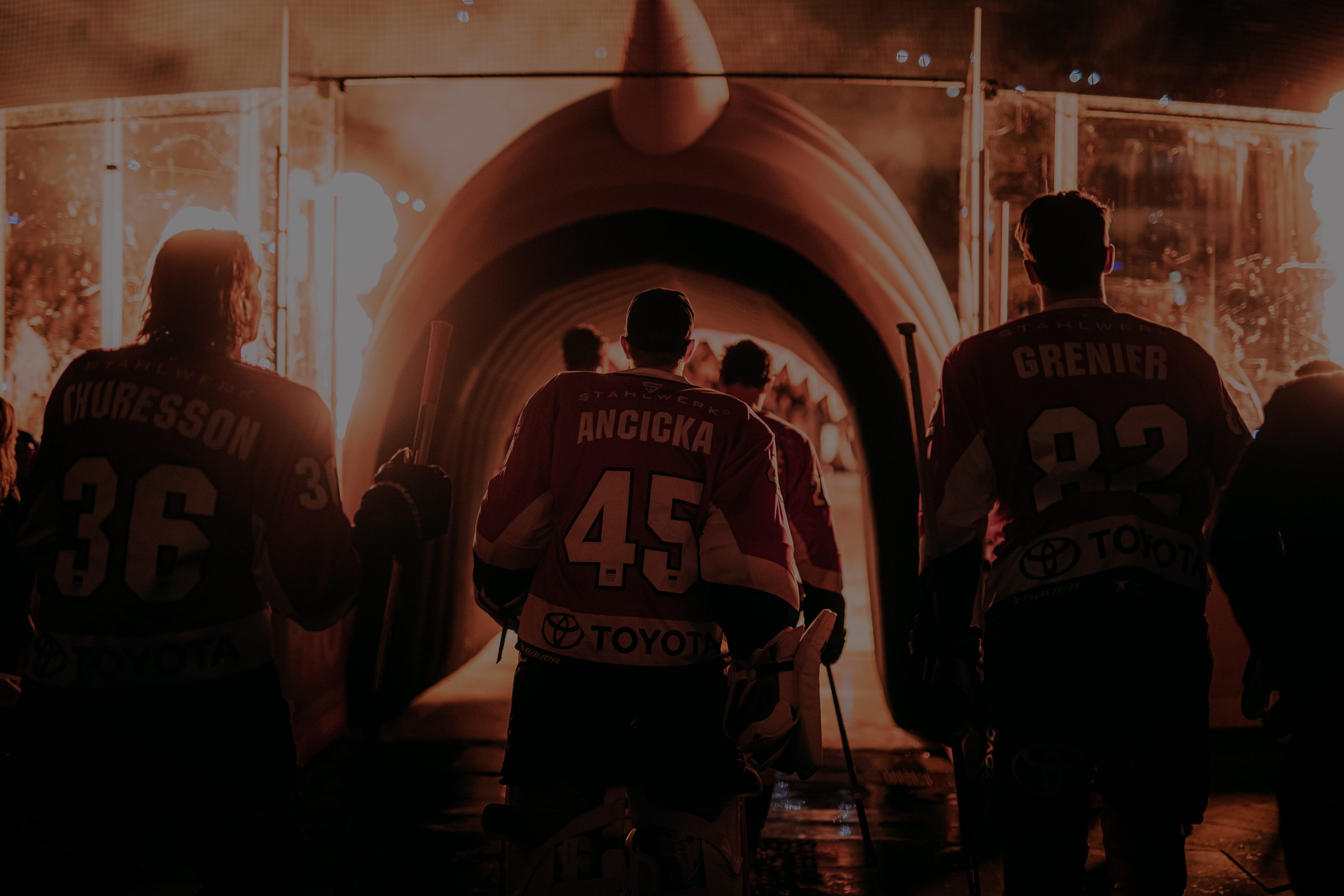 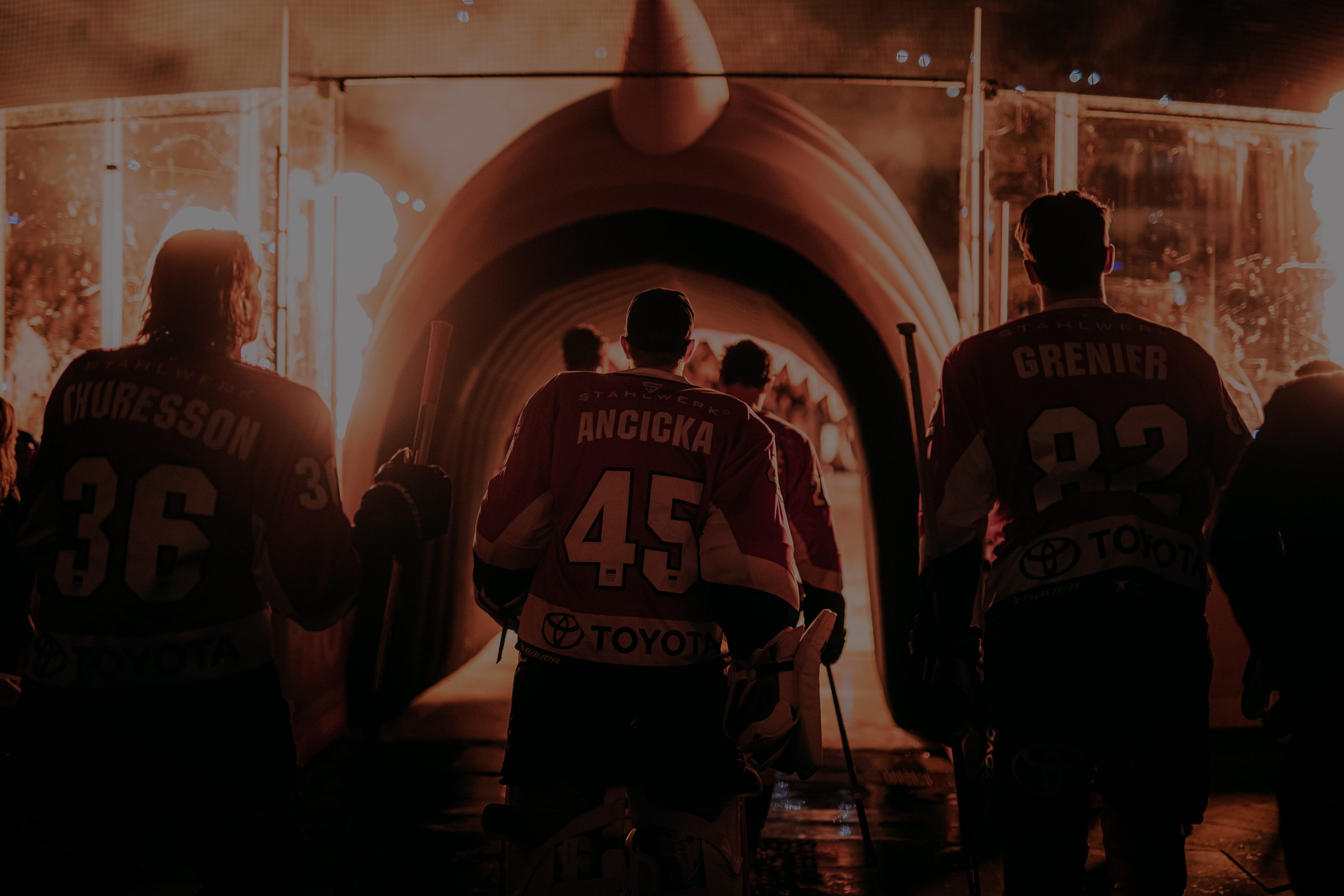 special skills
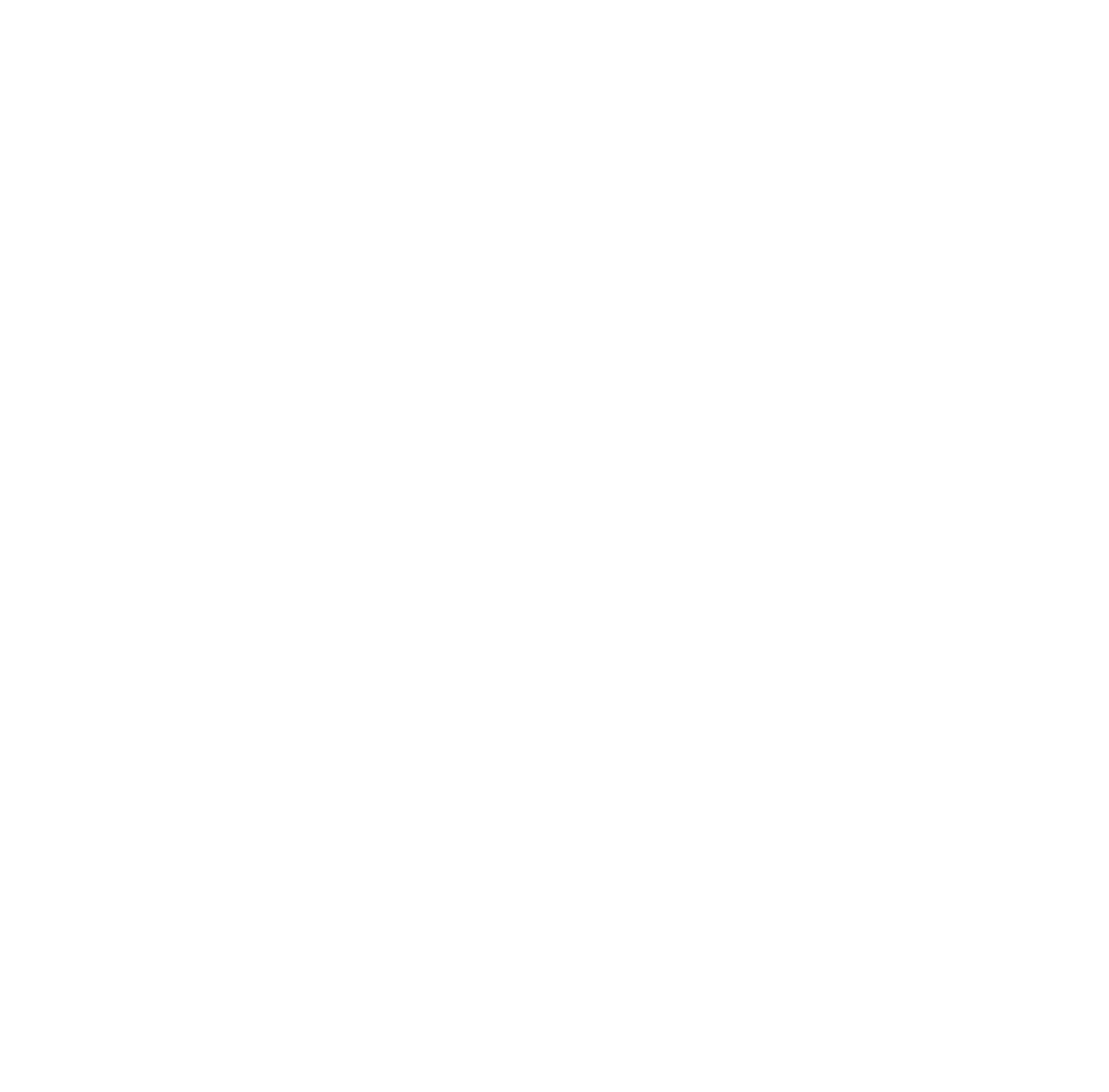 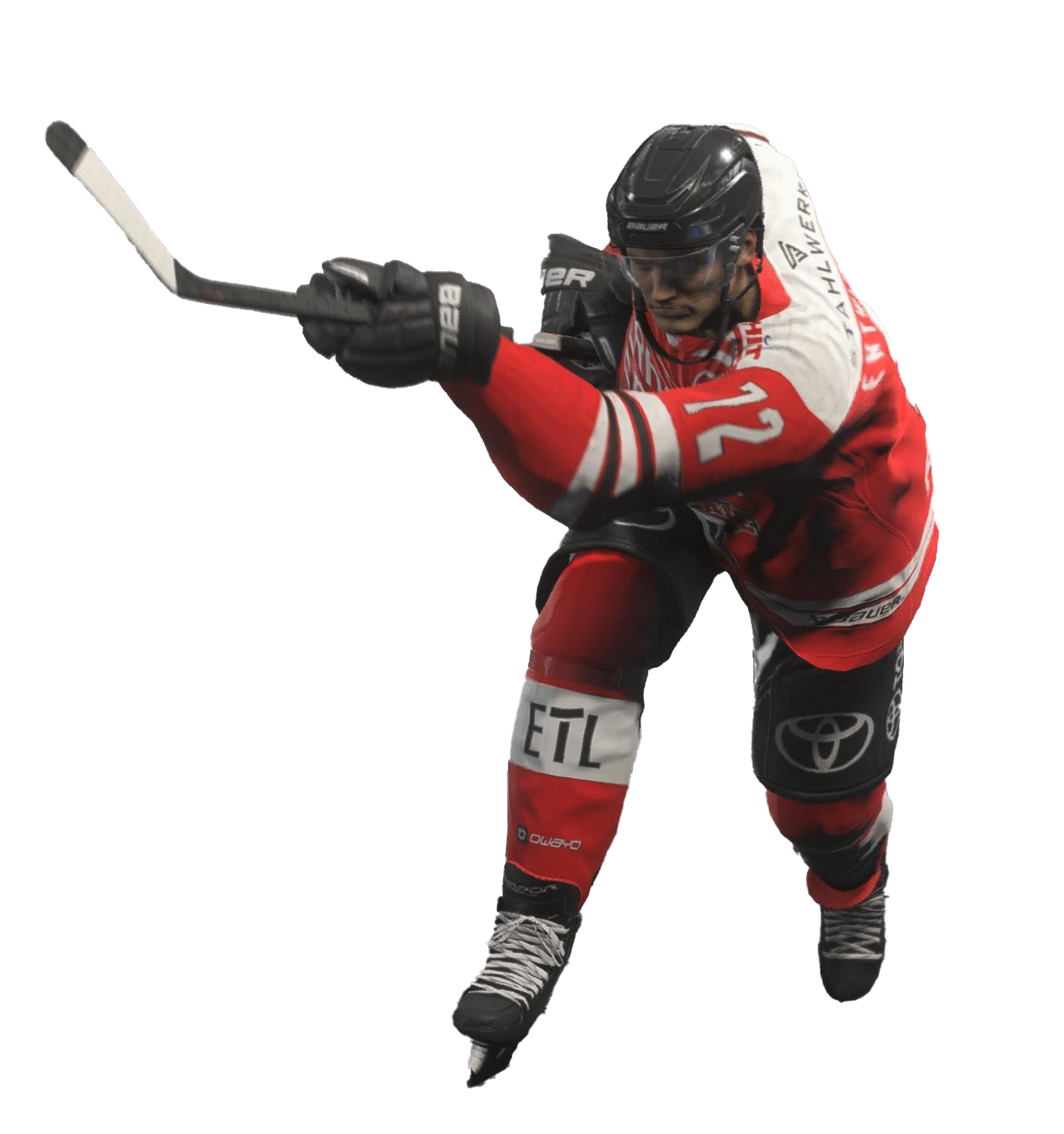 ads in social media
affiliate marketing
individual approach
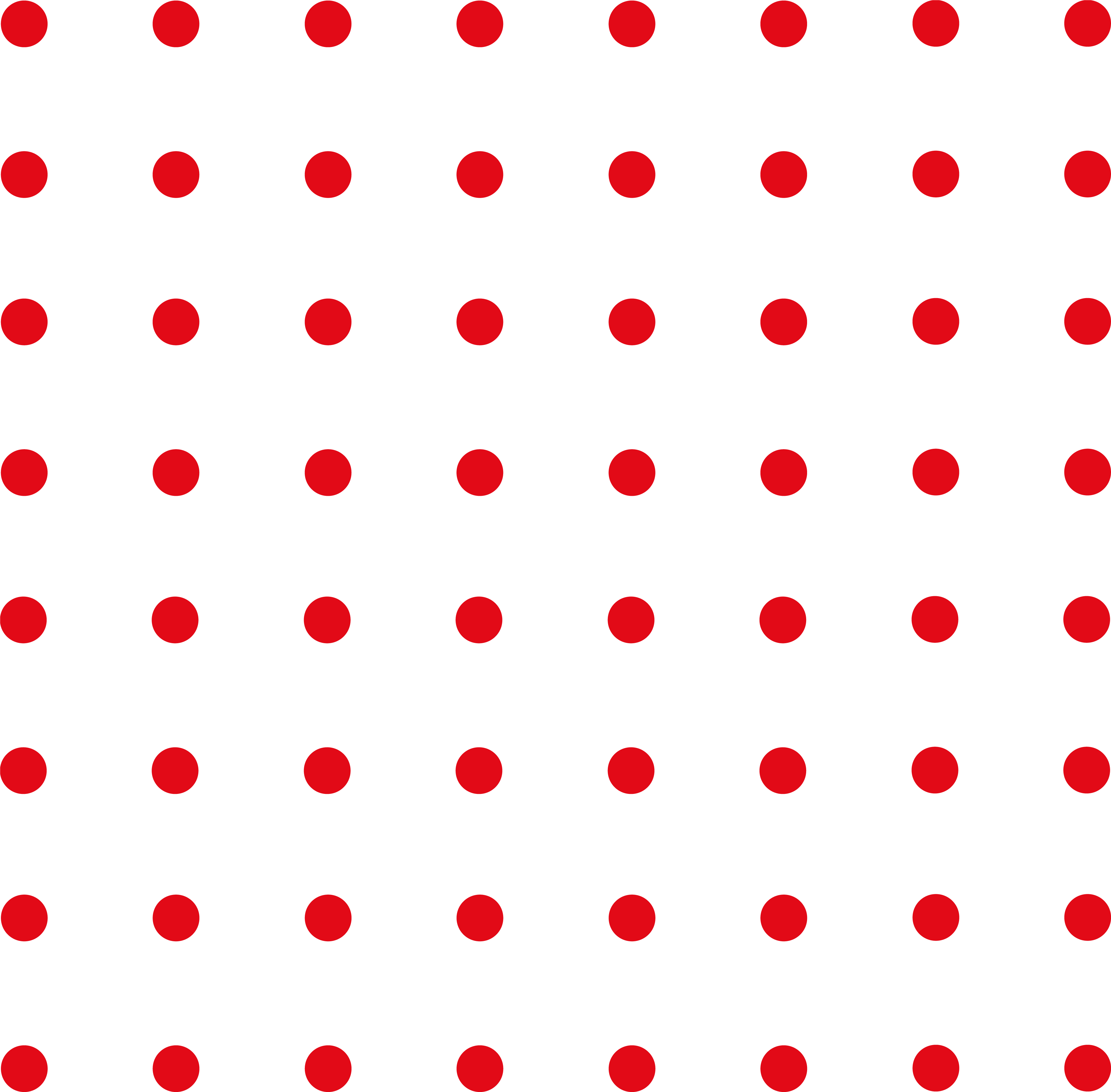 SSO & app relaunch
automated journeys
ticket transfer via app
0
1
2
3
4
5
6
7
8
9
0
1
2
3
4
5
6
7
8
9
0
1
2
3
4
5
6
7
8
9
0
1
average attendance 11.000
30 Mitarbeiter
gigantisches Potential
Newsletter per Gießkanne
kritische Fragen zu Prozessen und Wahrnehmung der Marke
13.333 nach der Saison 19/20
Einführung Salesforce
Relaunch der Webseite und des Onlineshops
0
1
2
3
4
5
6
7
8
9
Daten als größtes Gut
ads in social media
affiliate marketing
individual approach
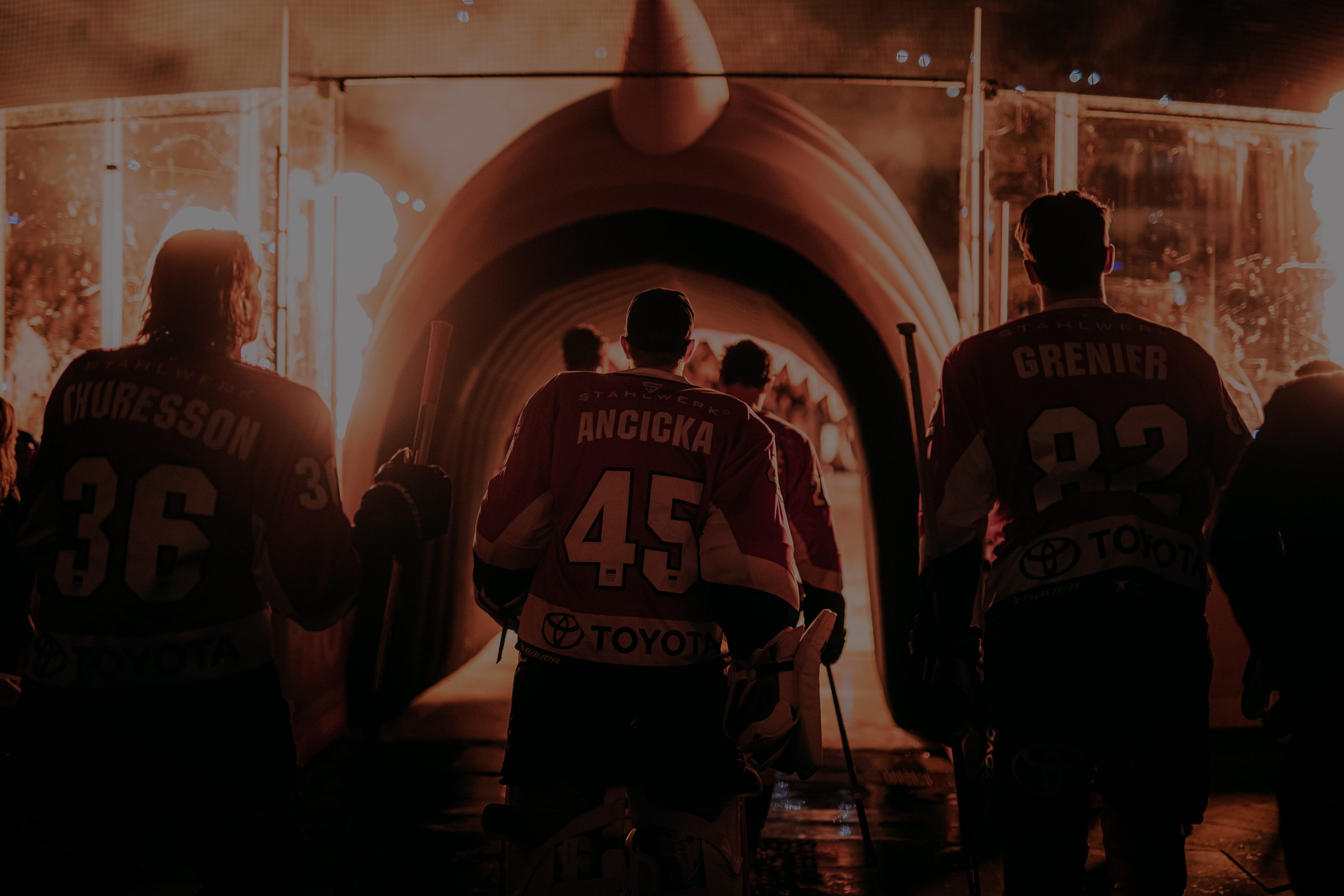 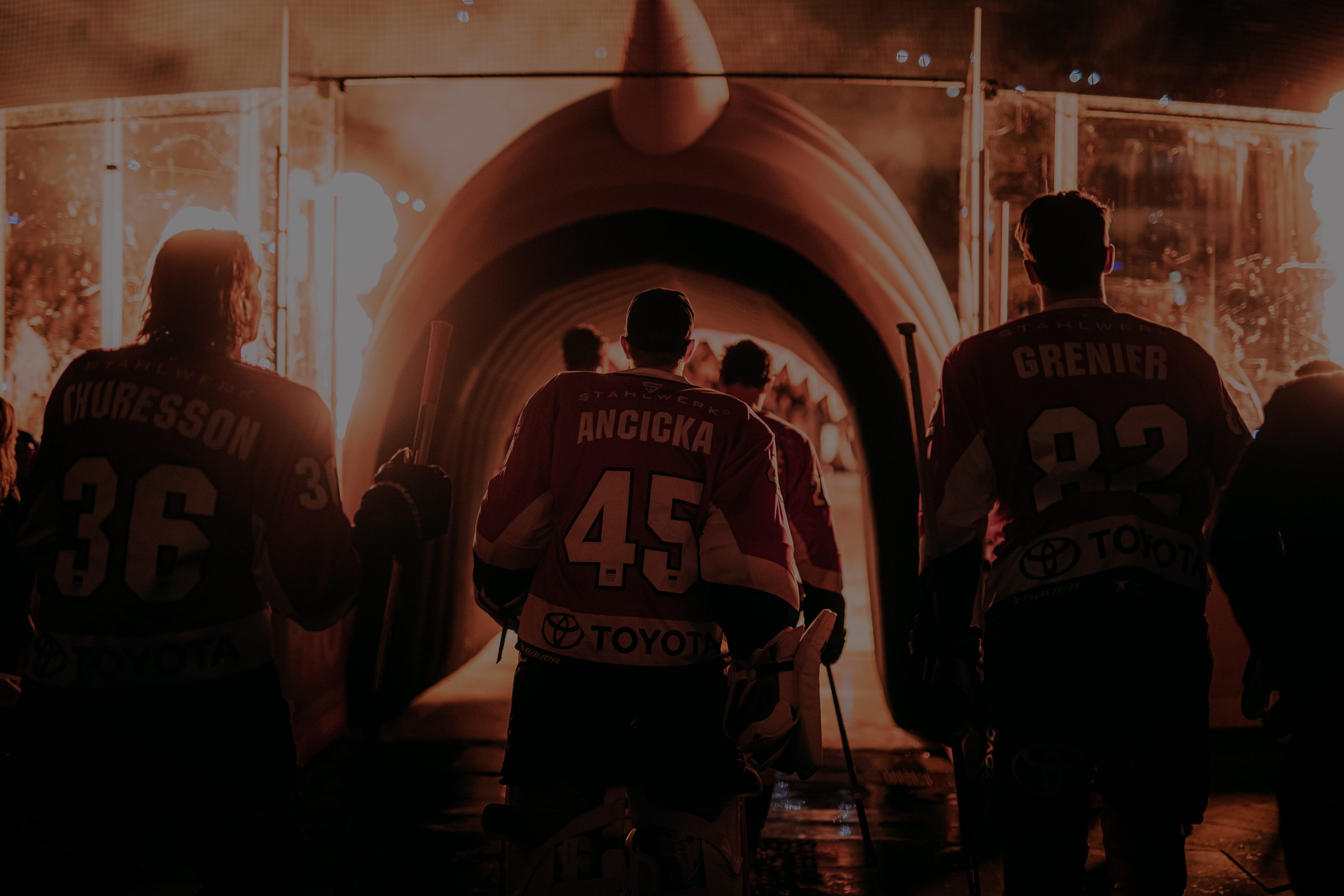 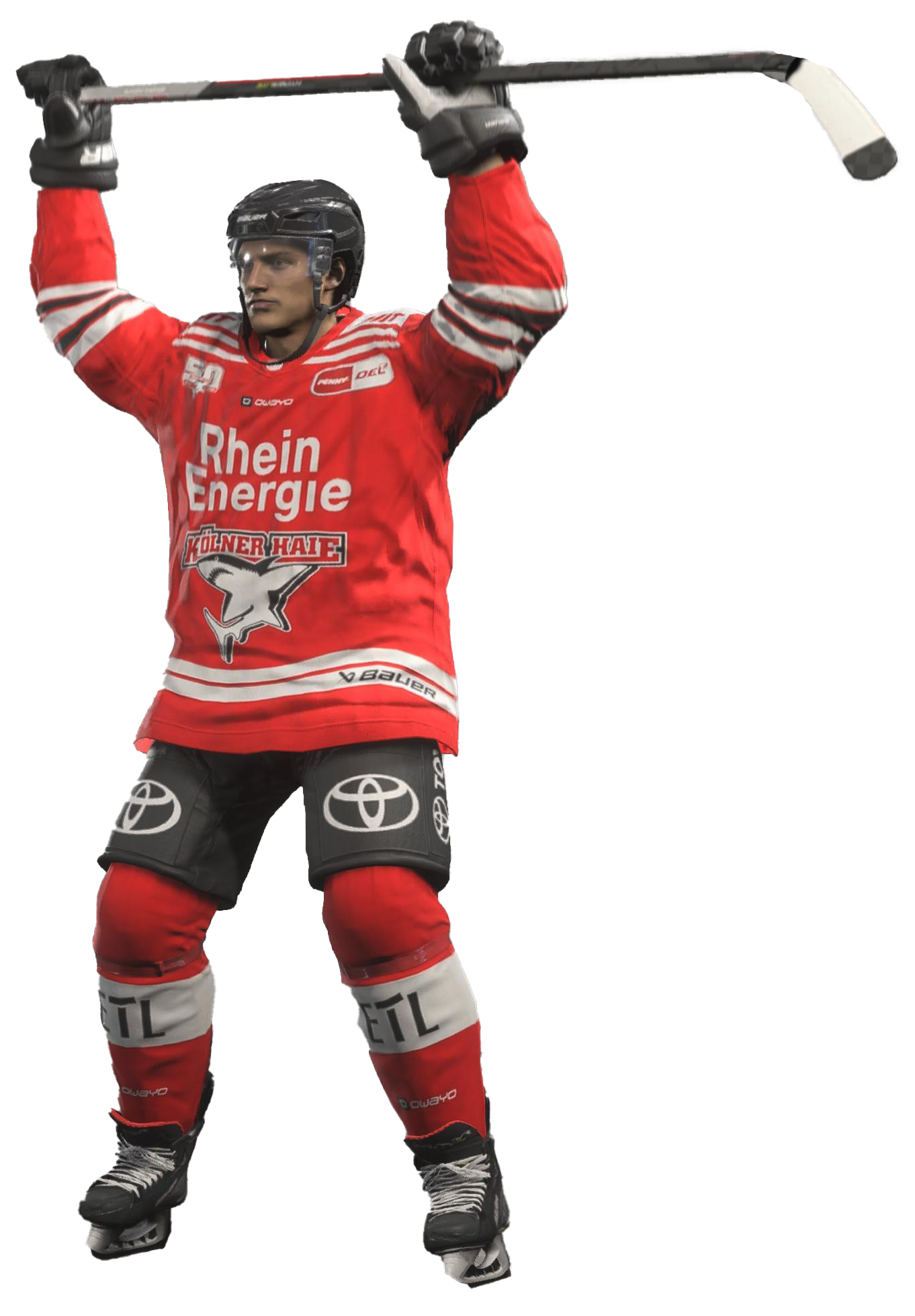 today & next steps
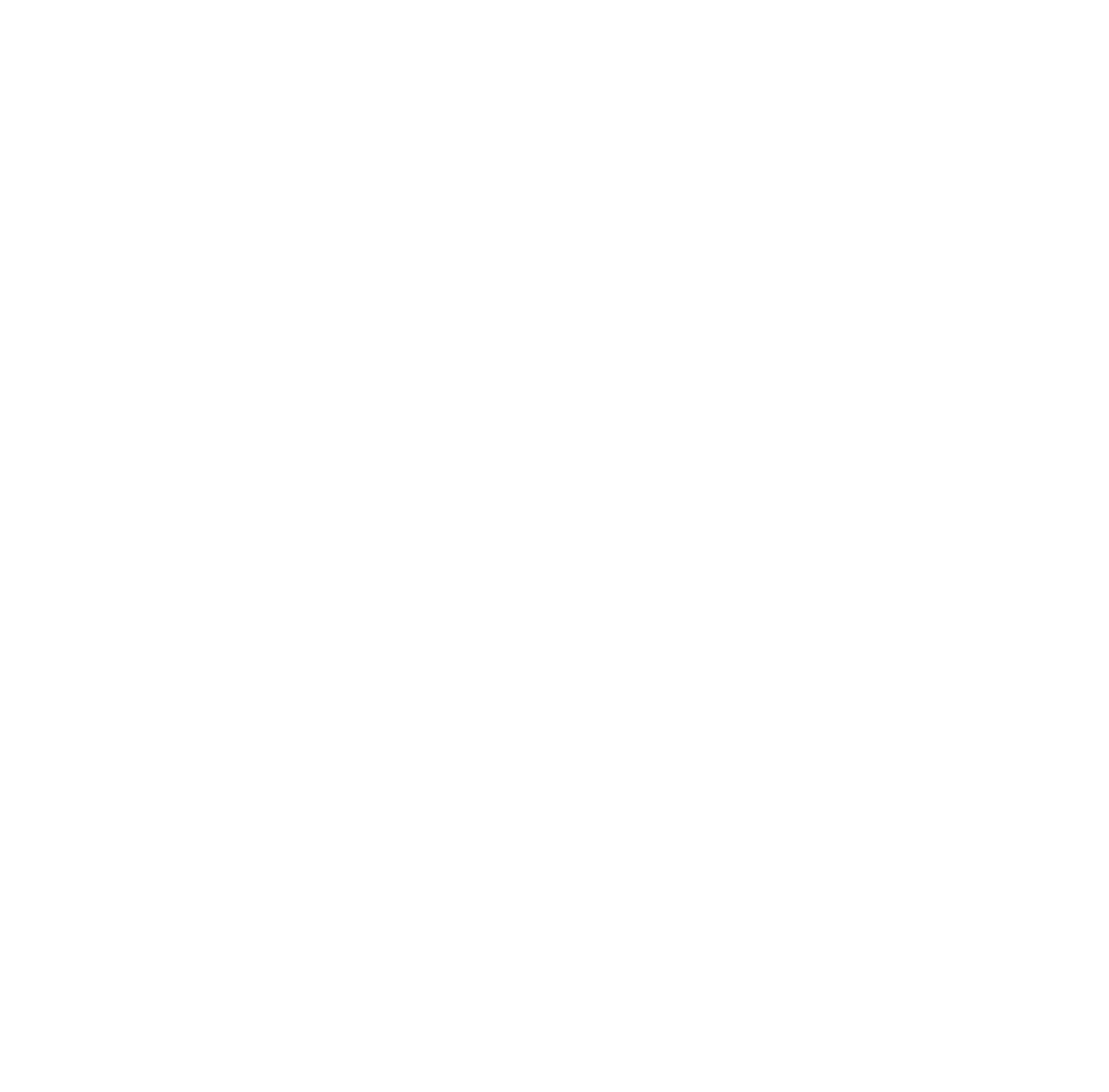 SSO & app relaunch
automated journeys
ticket transfer via app
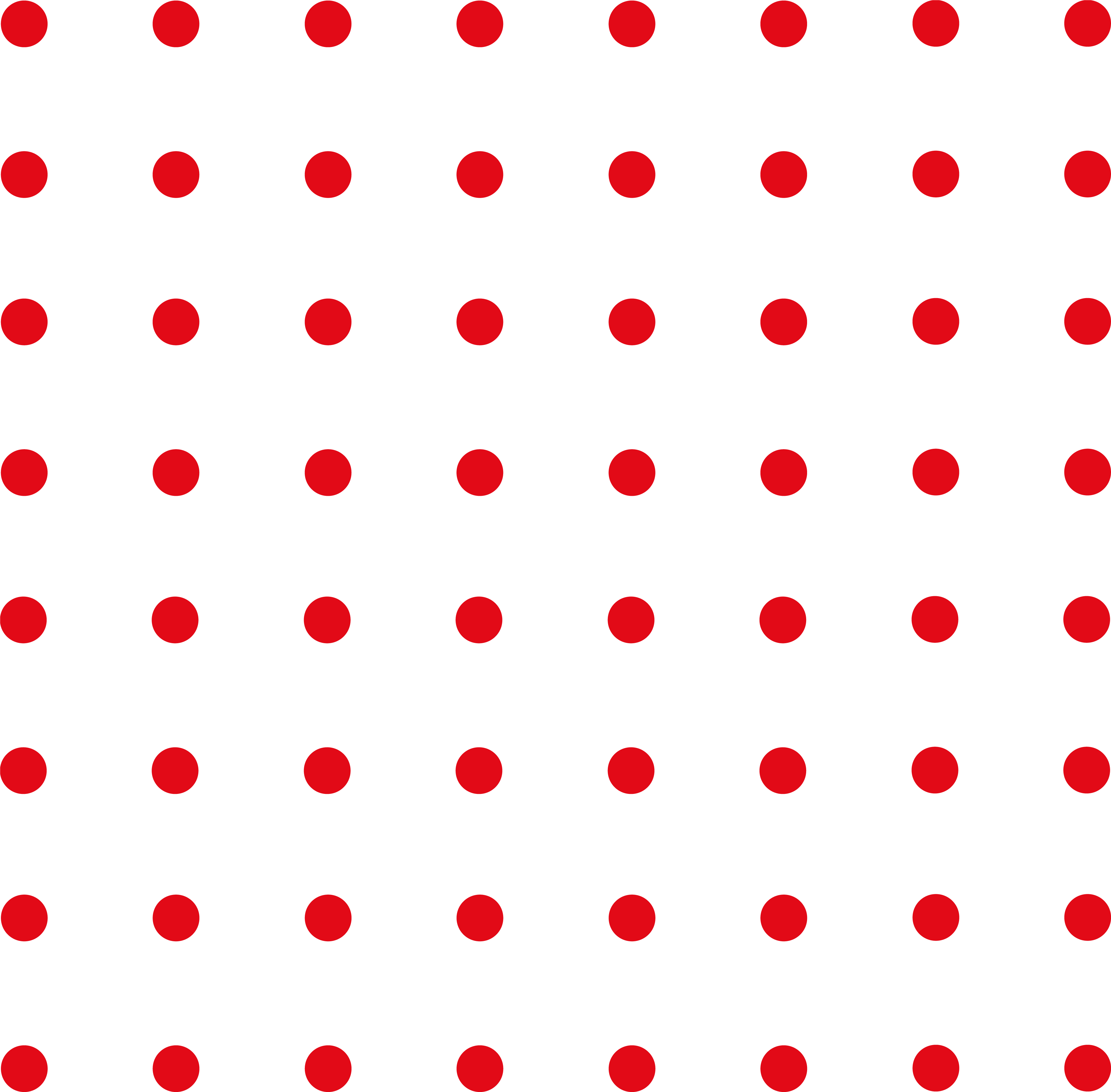 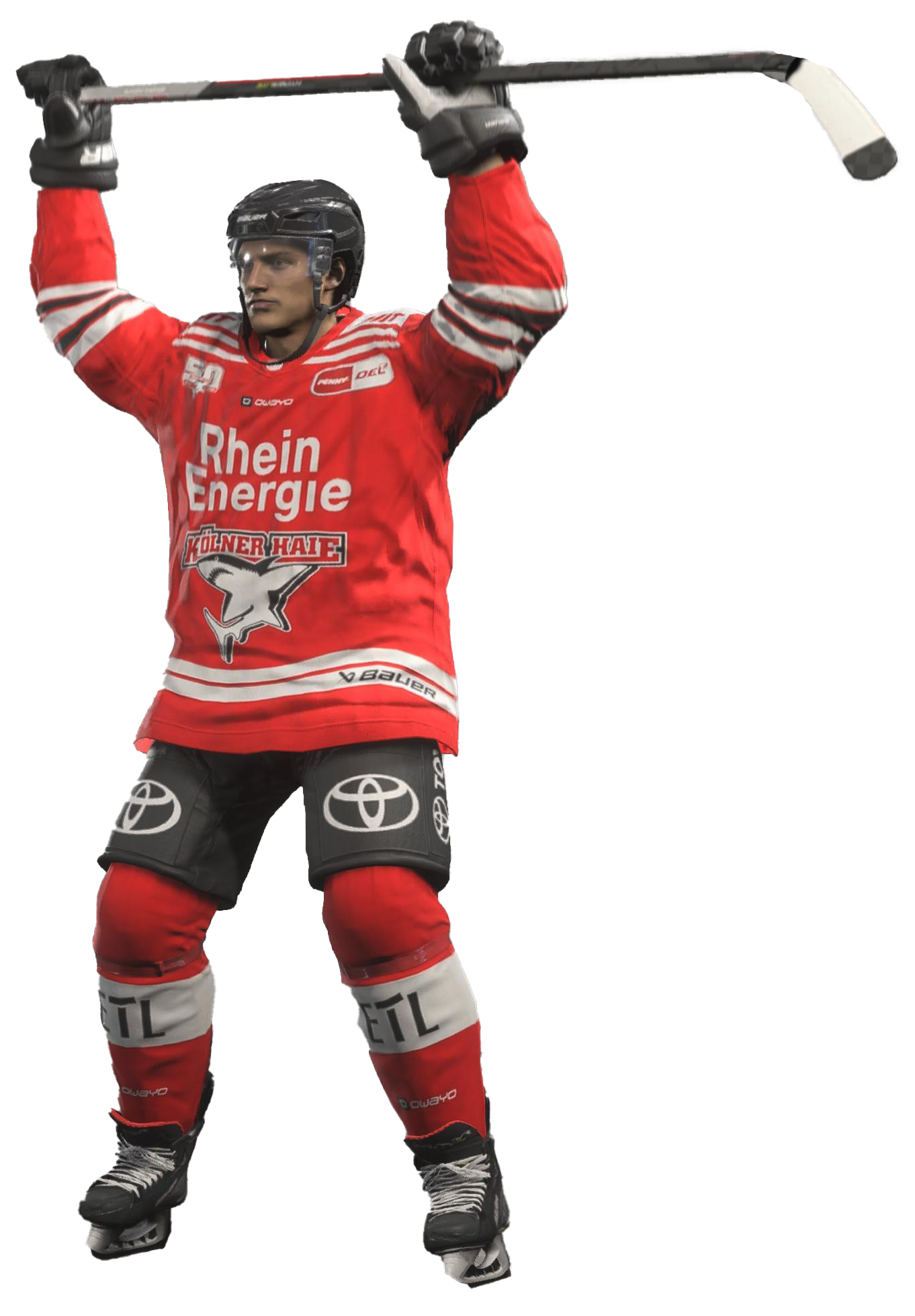 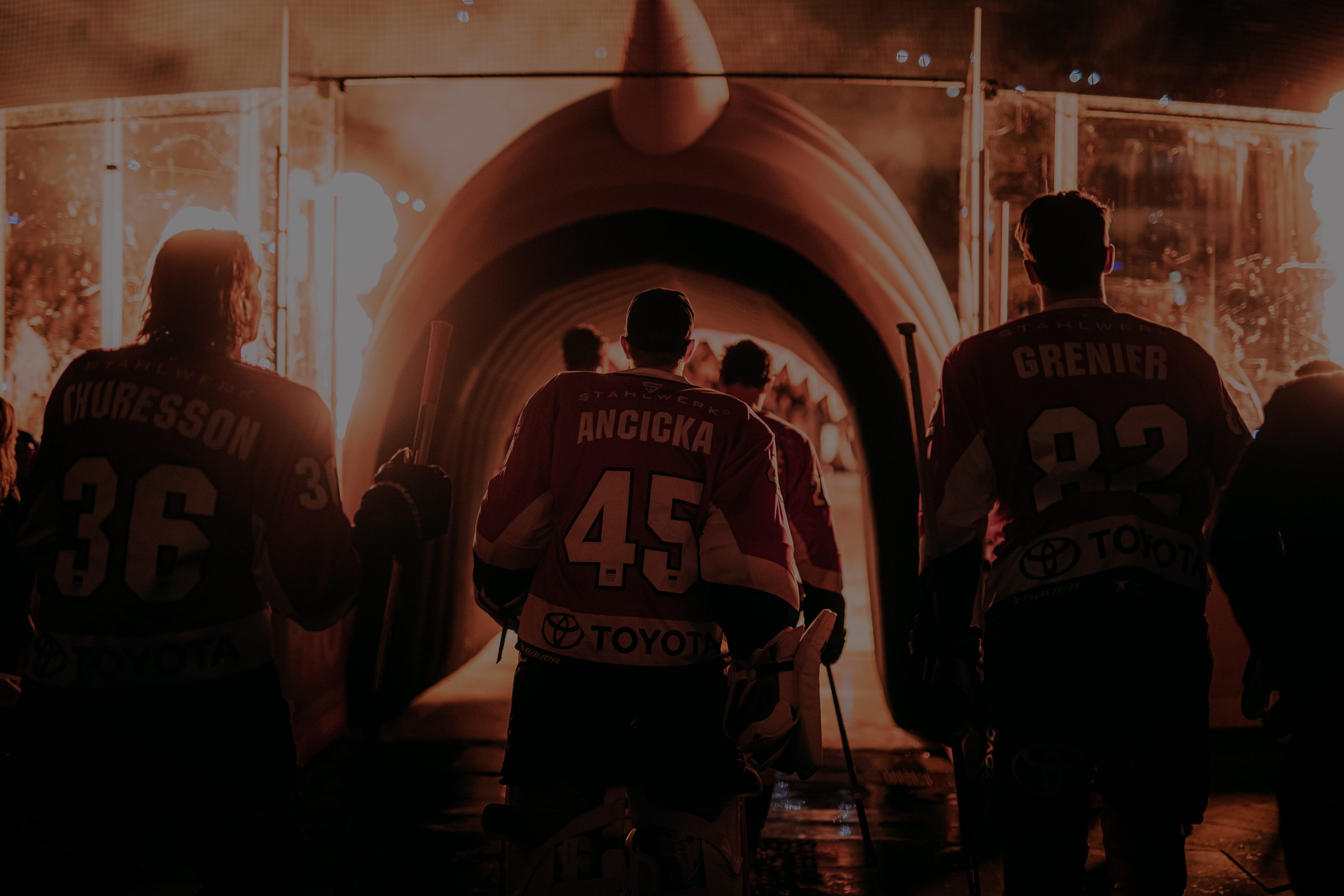 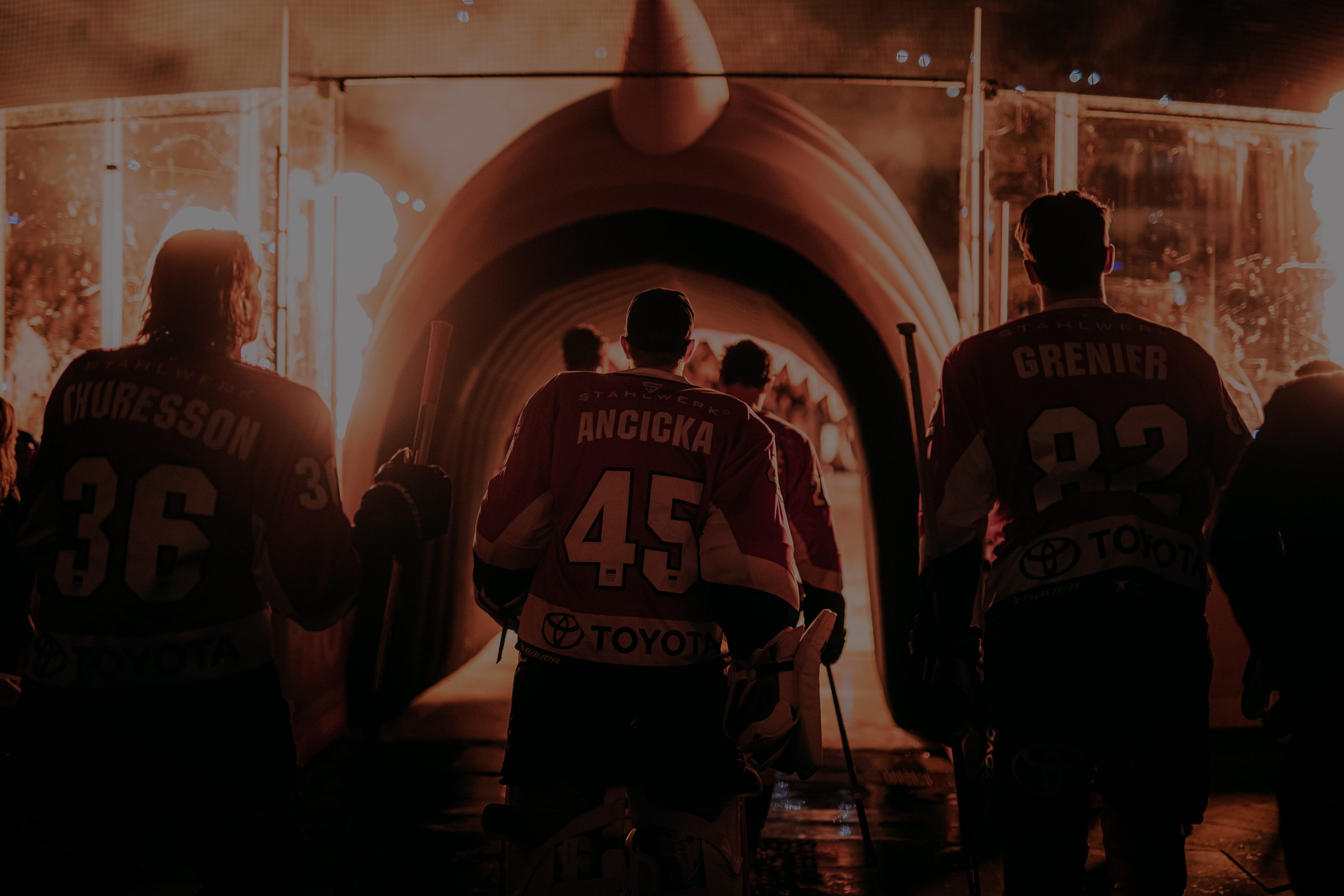 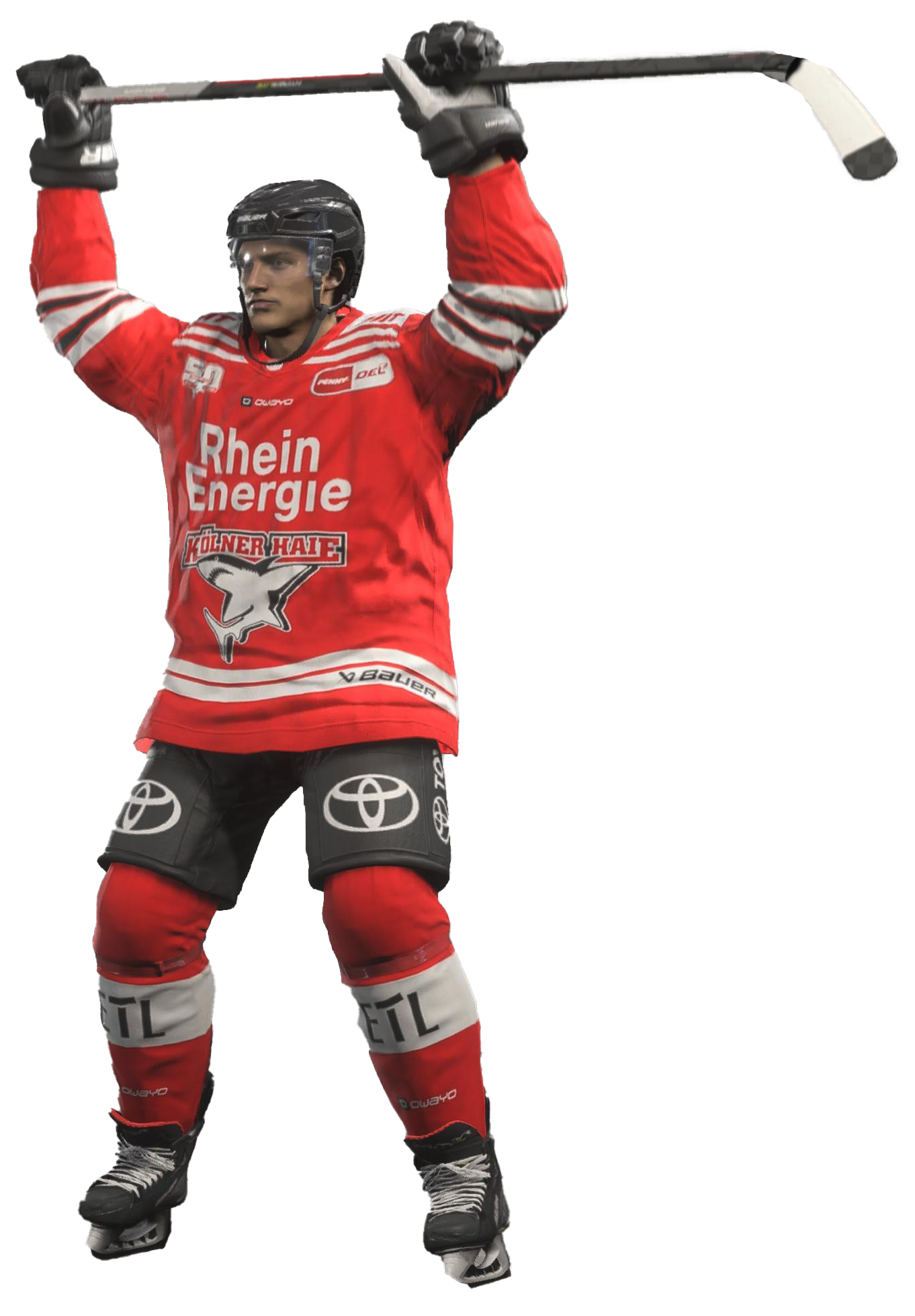 a matter of mindset
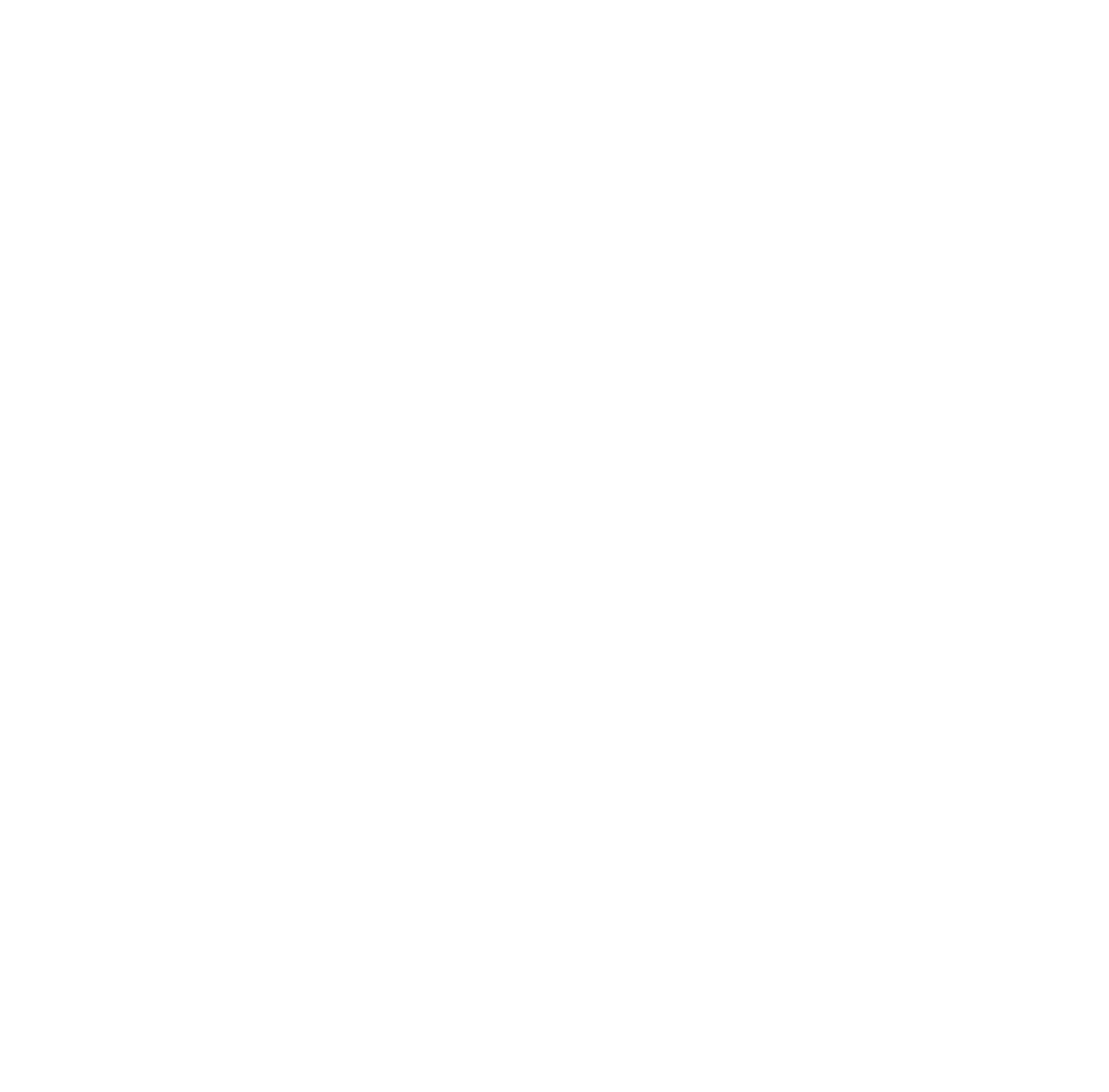 digital expertise
willingness to invest
human resources & technology
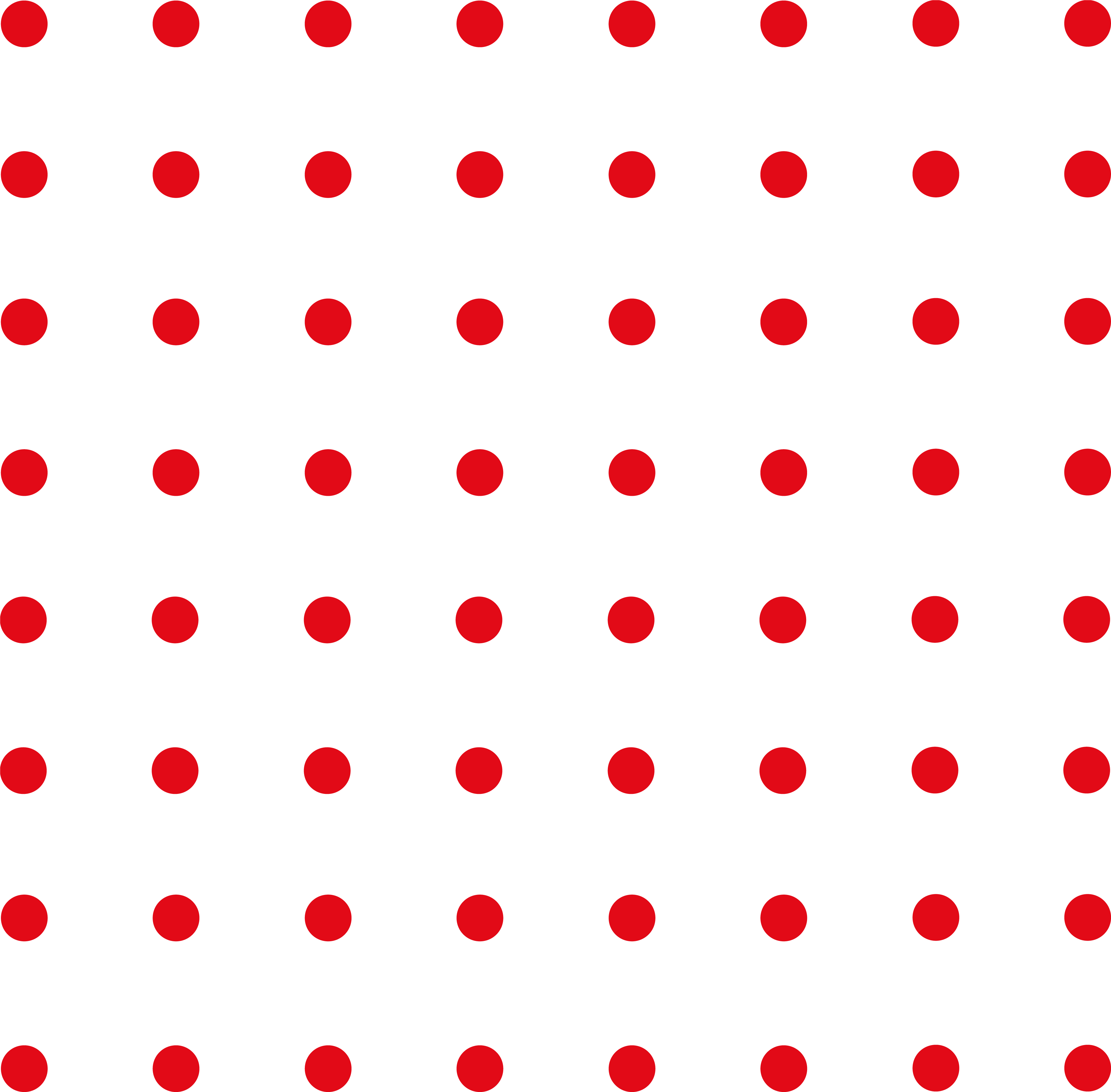 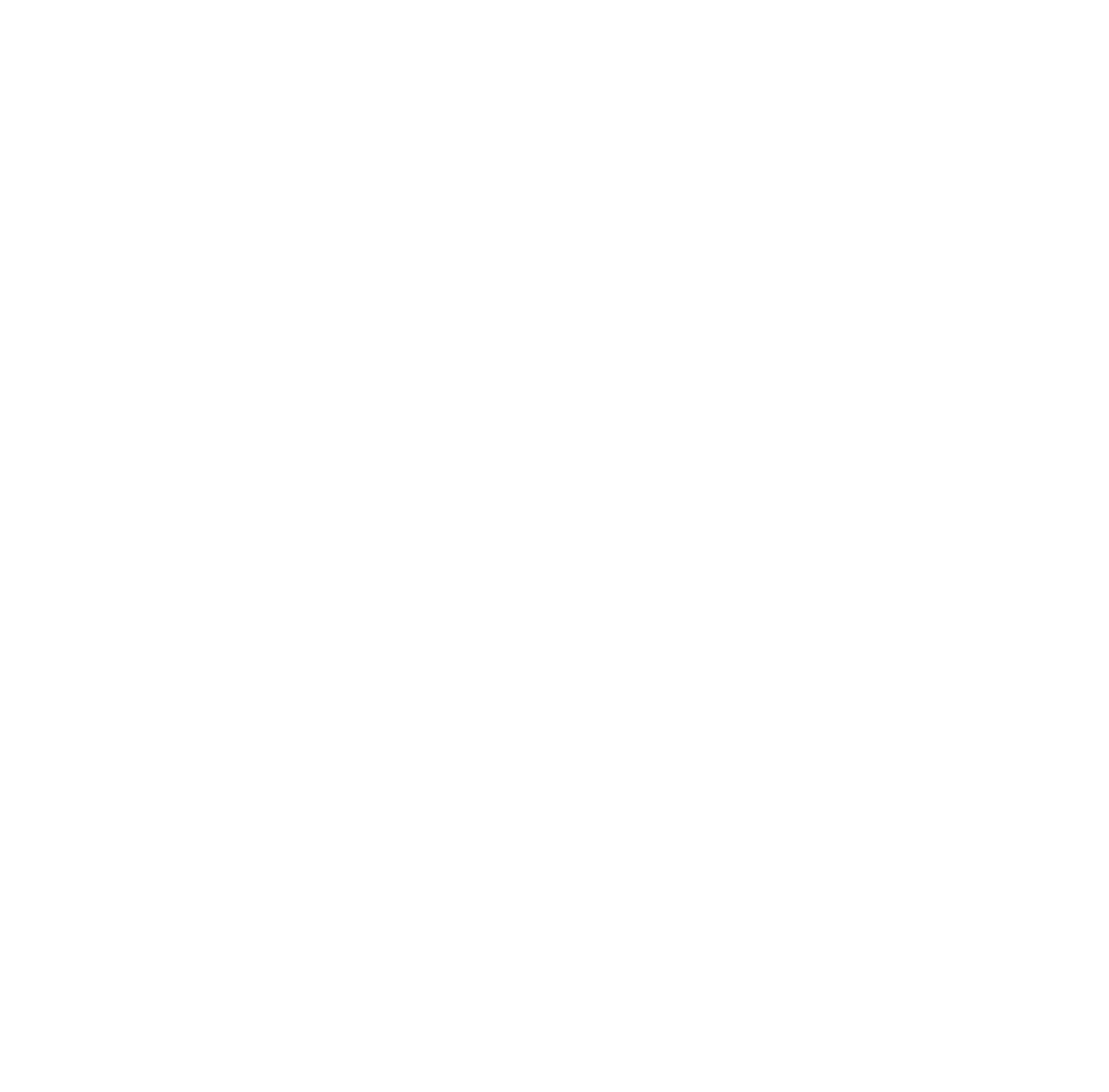 Basic groundwork
&
Support from the city
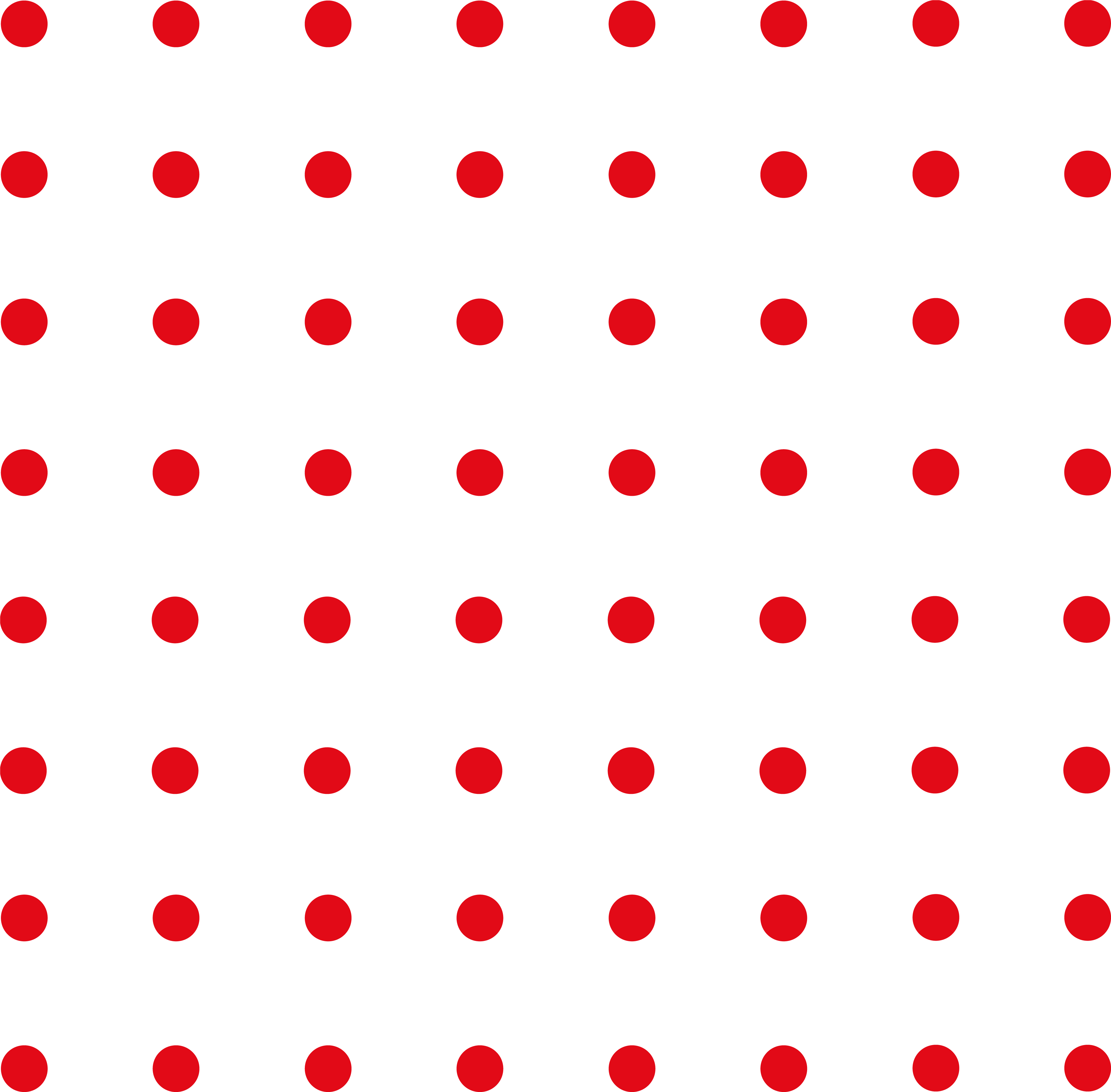 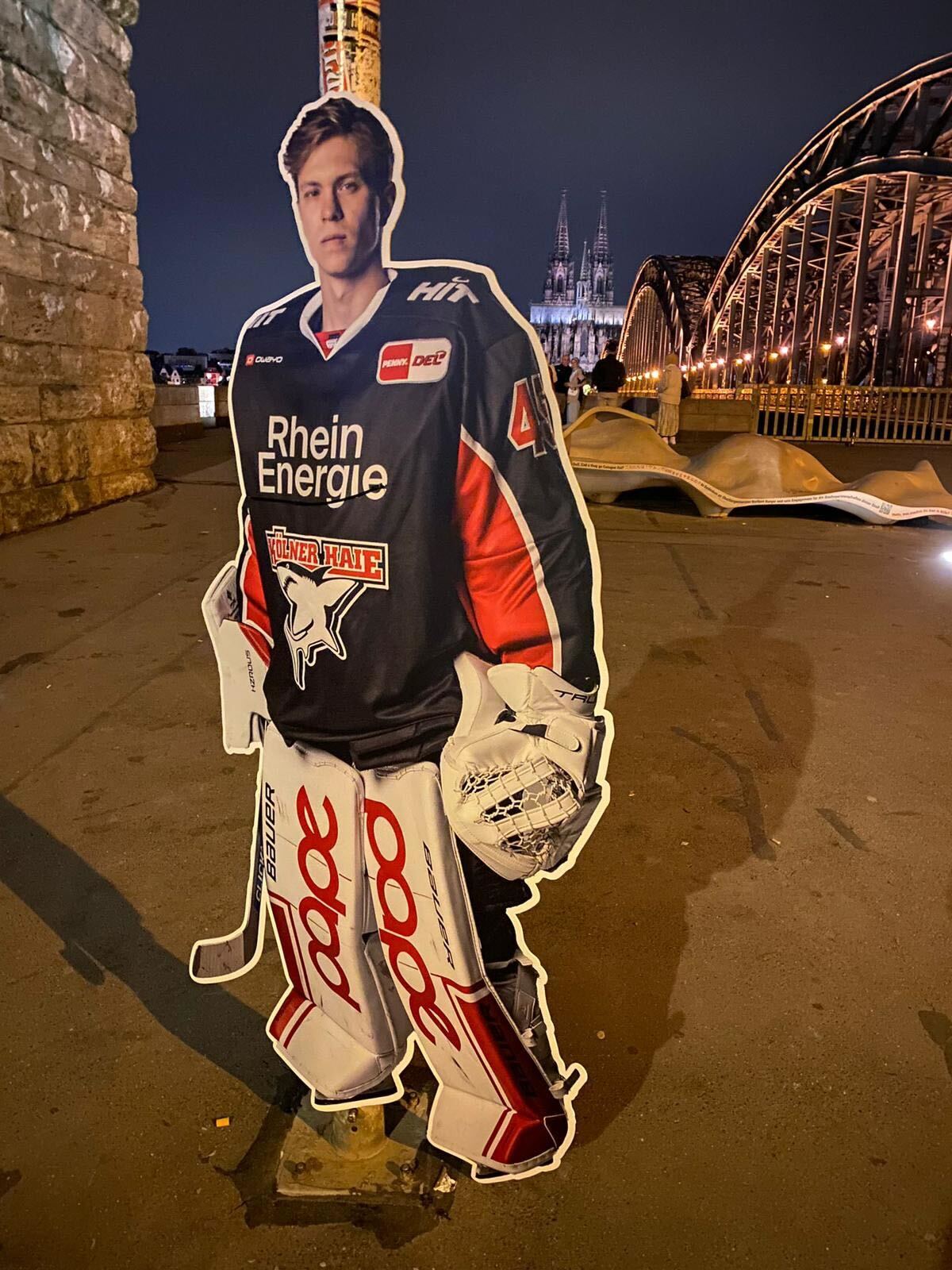 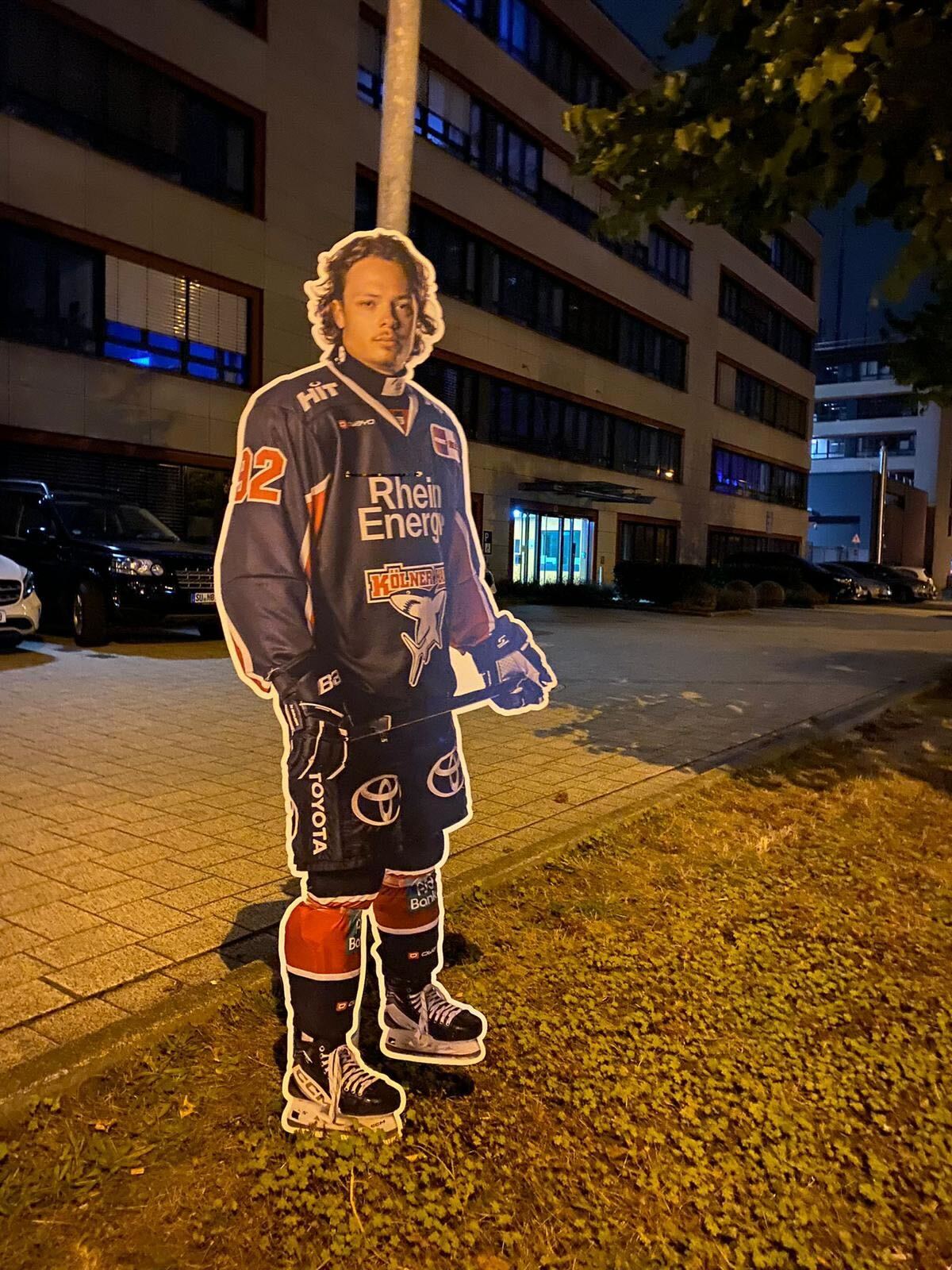 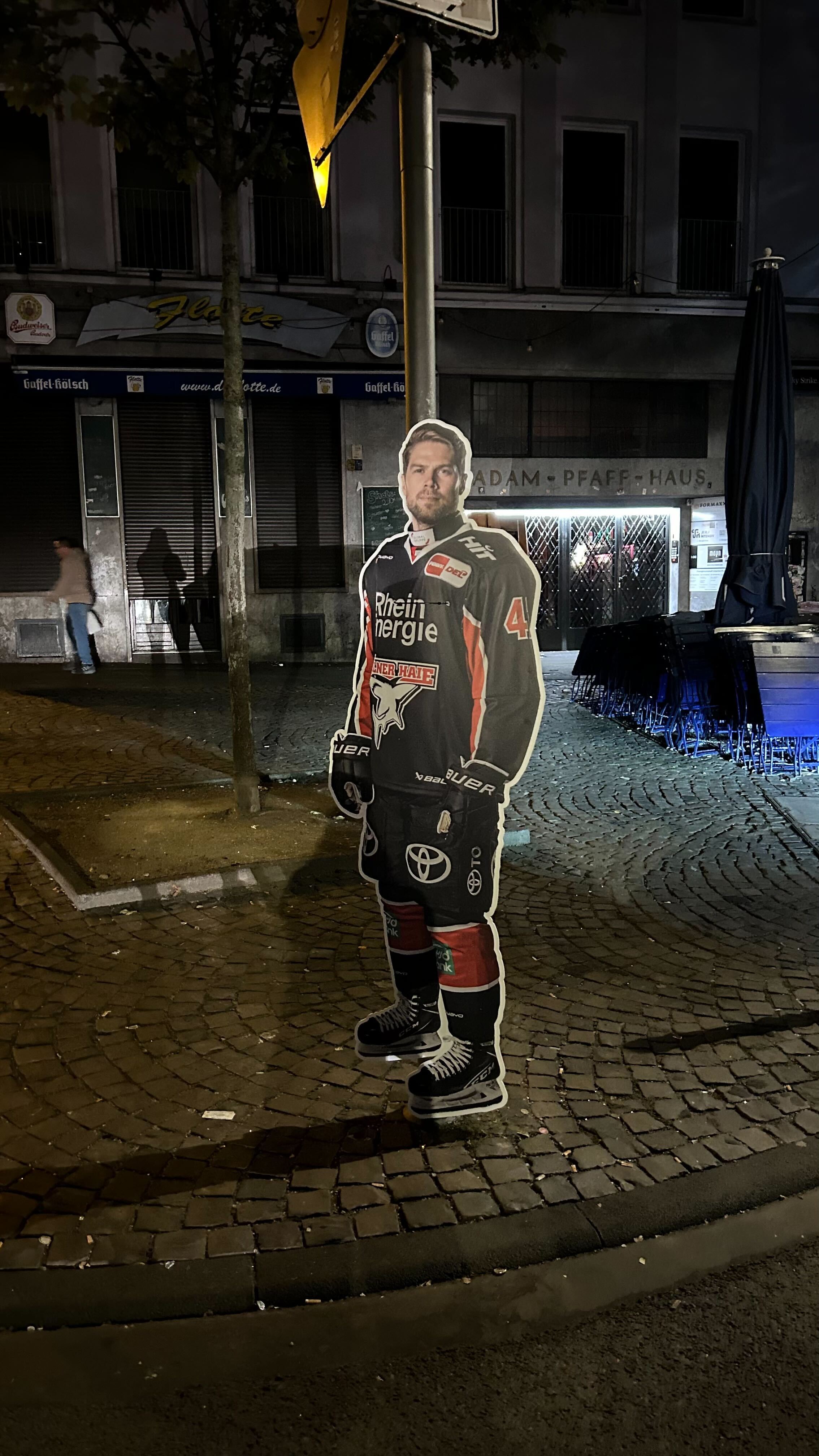 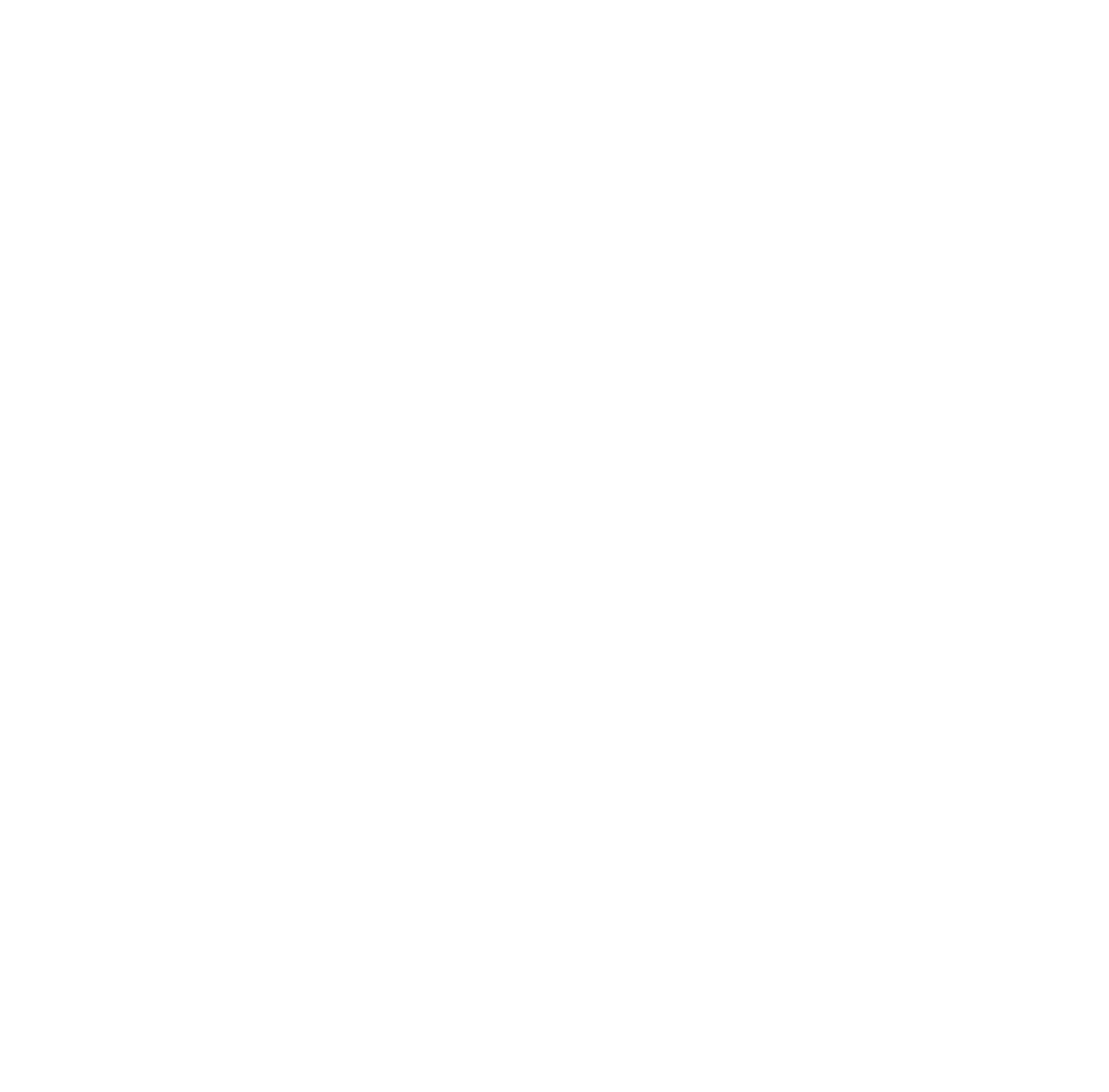 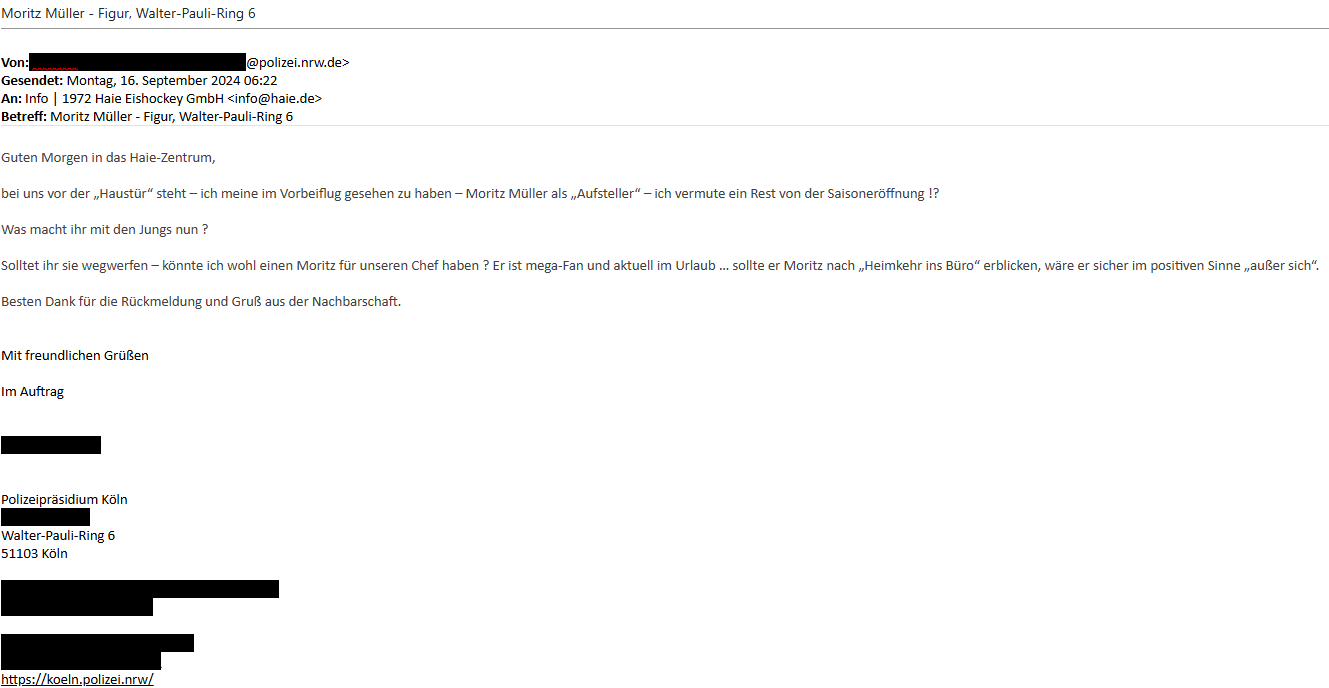 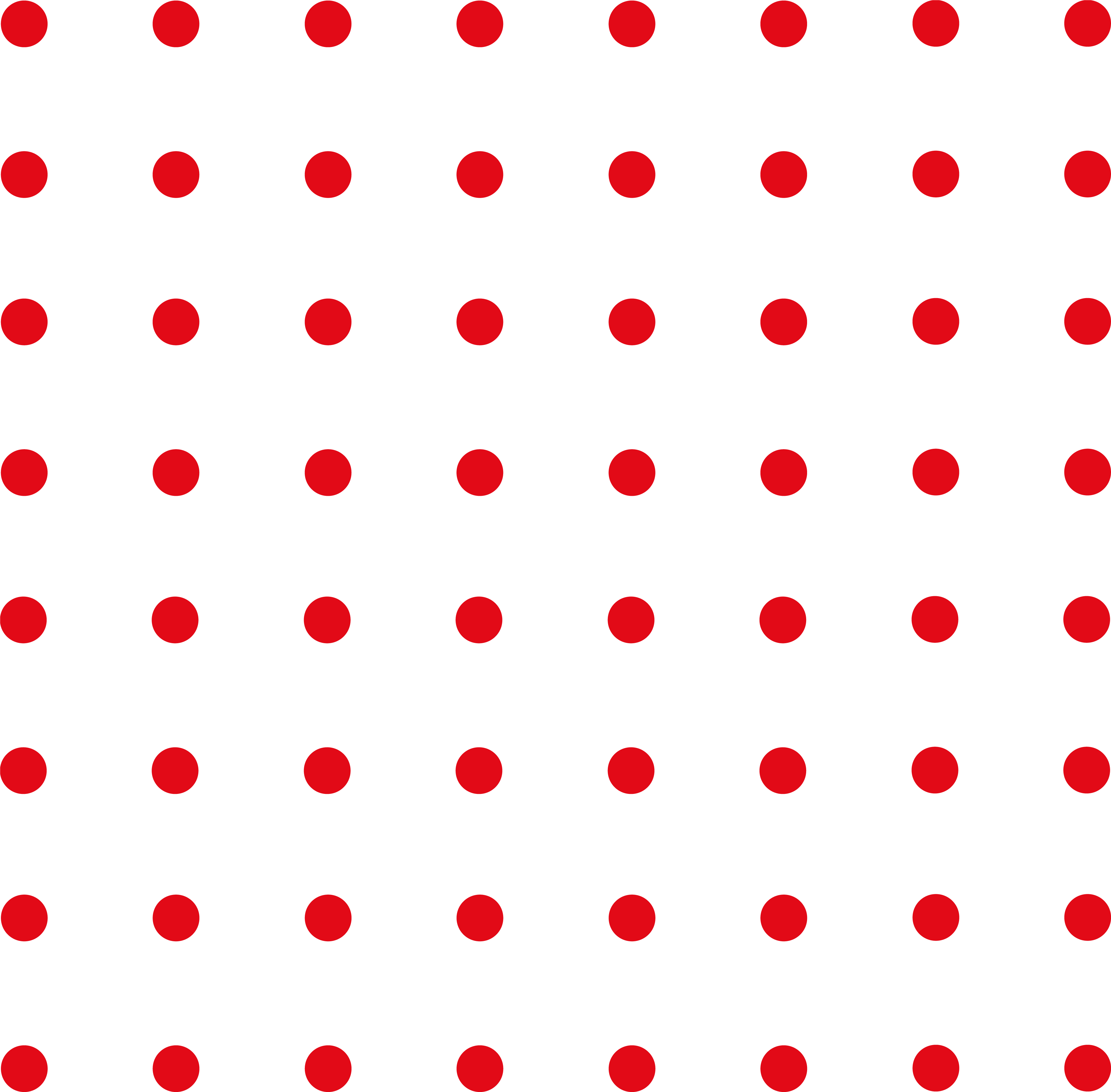 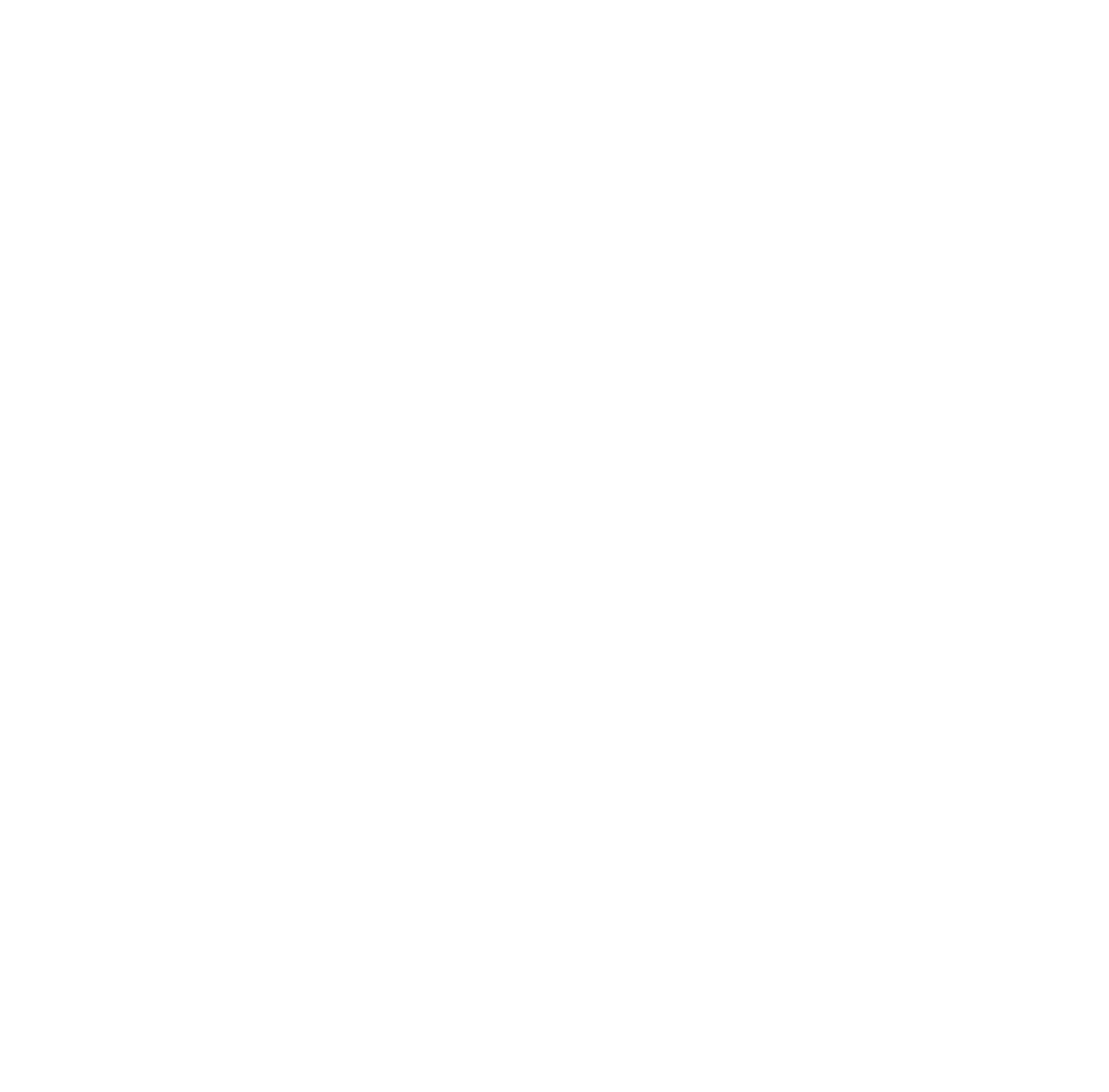 THANK YOU
THANK YOU
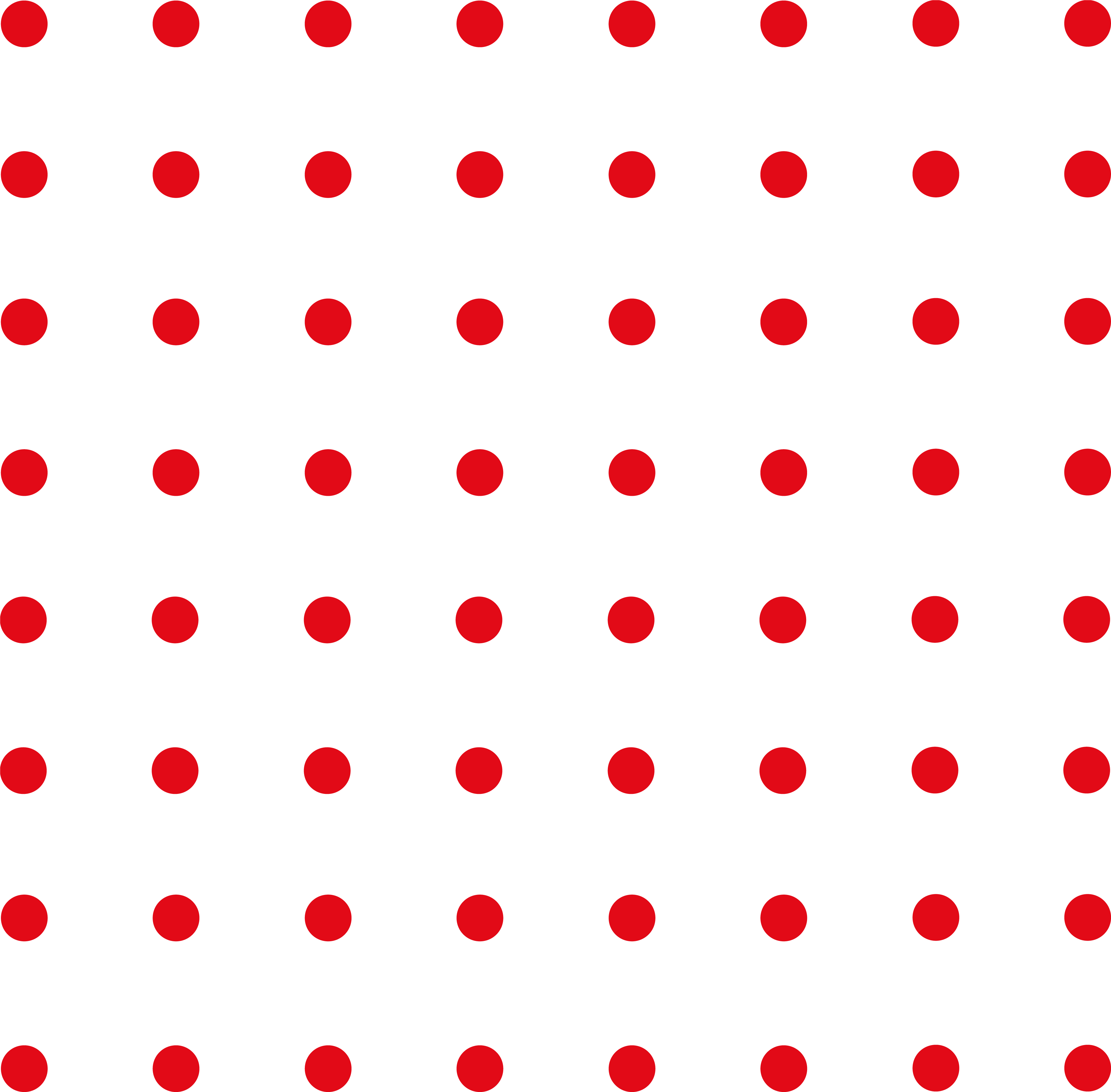